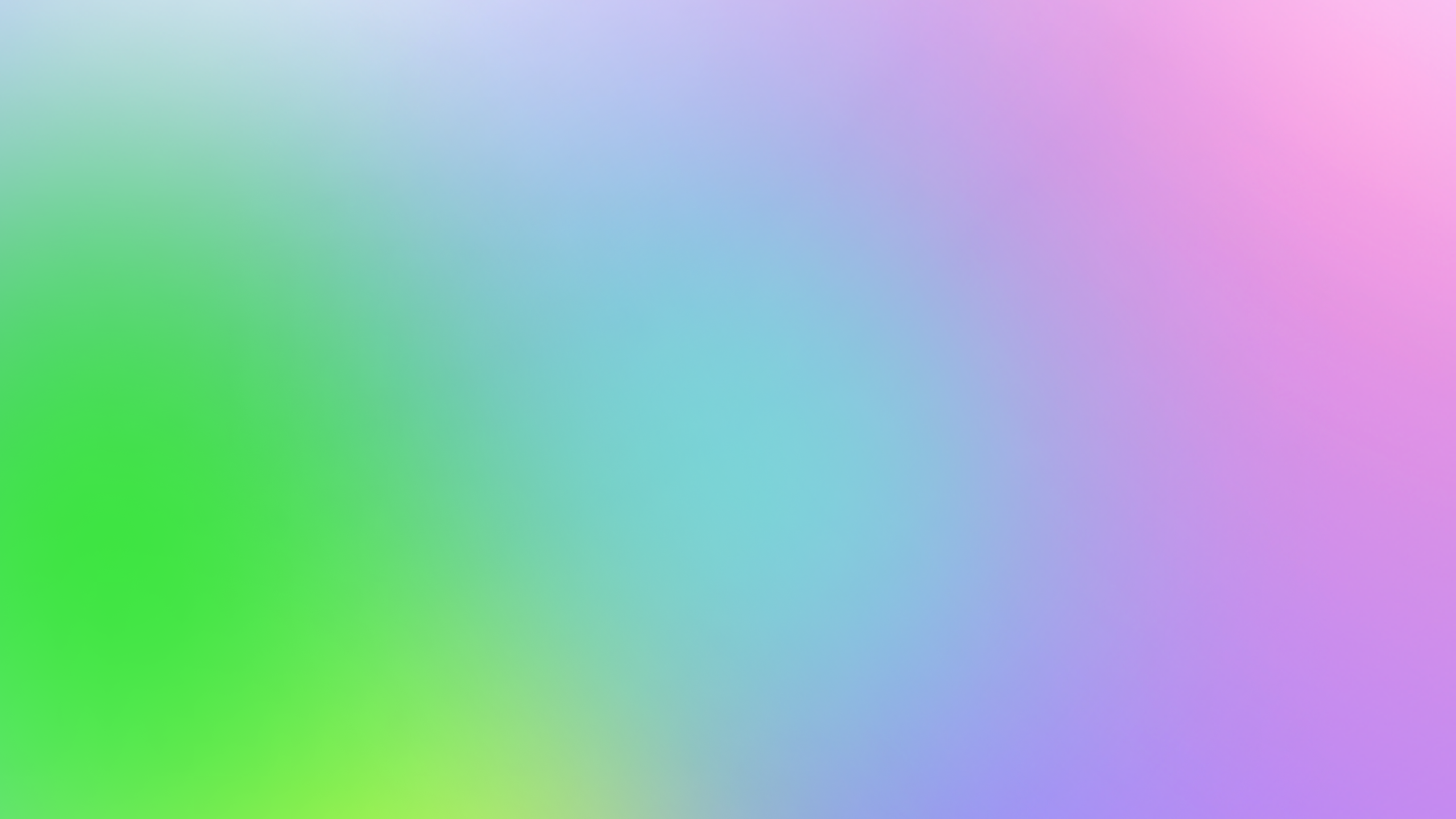 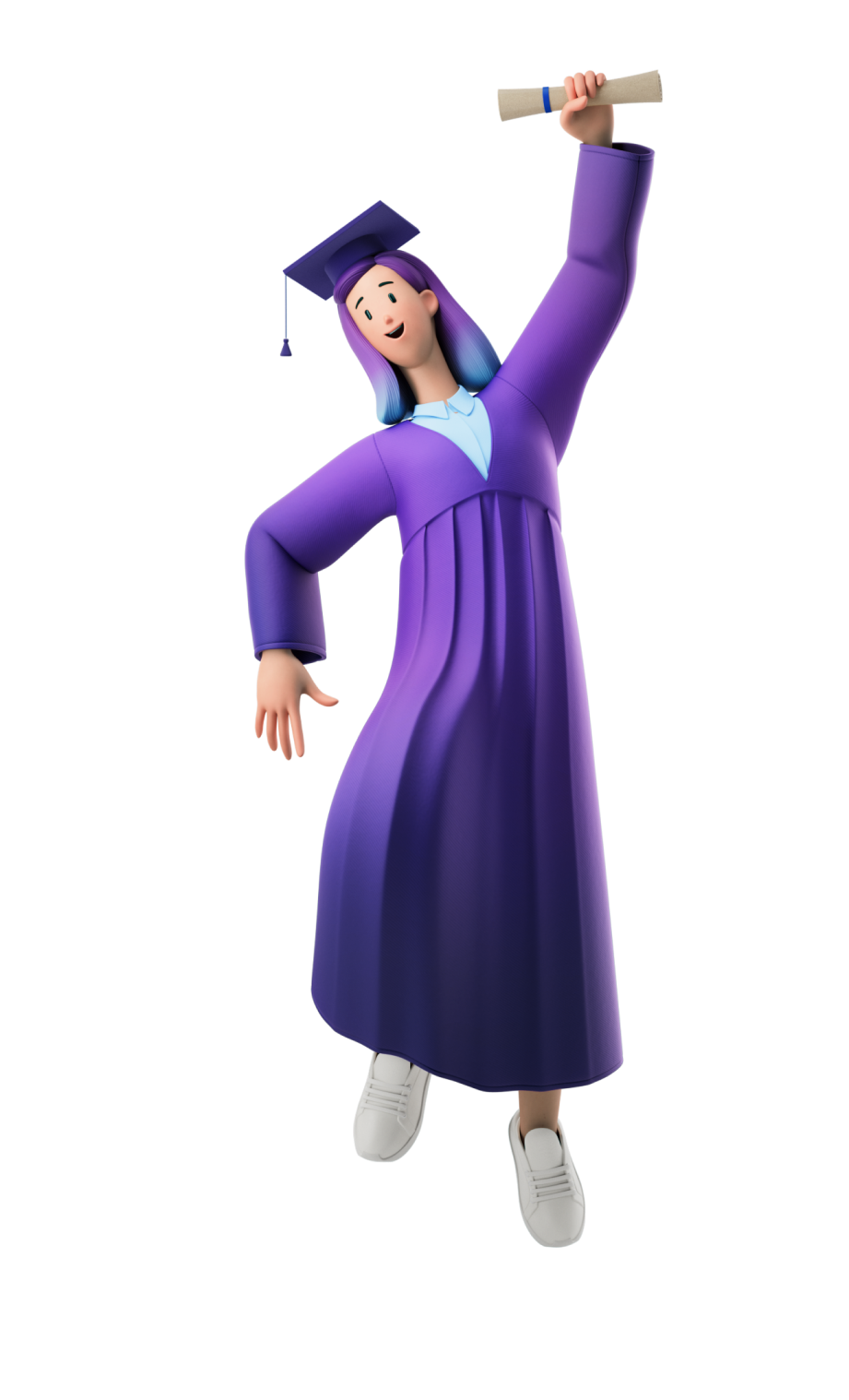 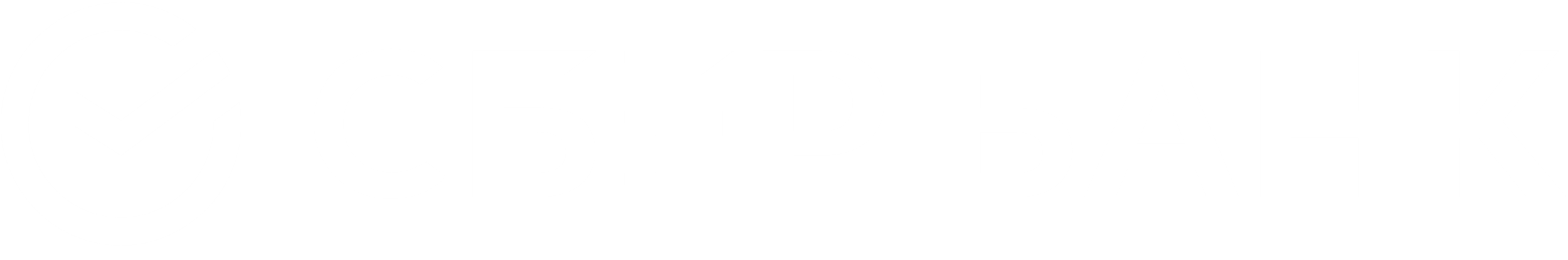 Образовательный
кредит СберБанка
с государственной
поддержкой
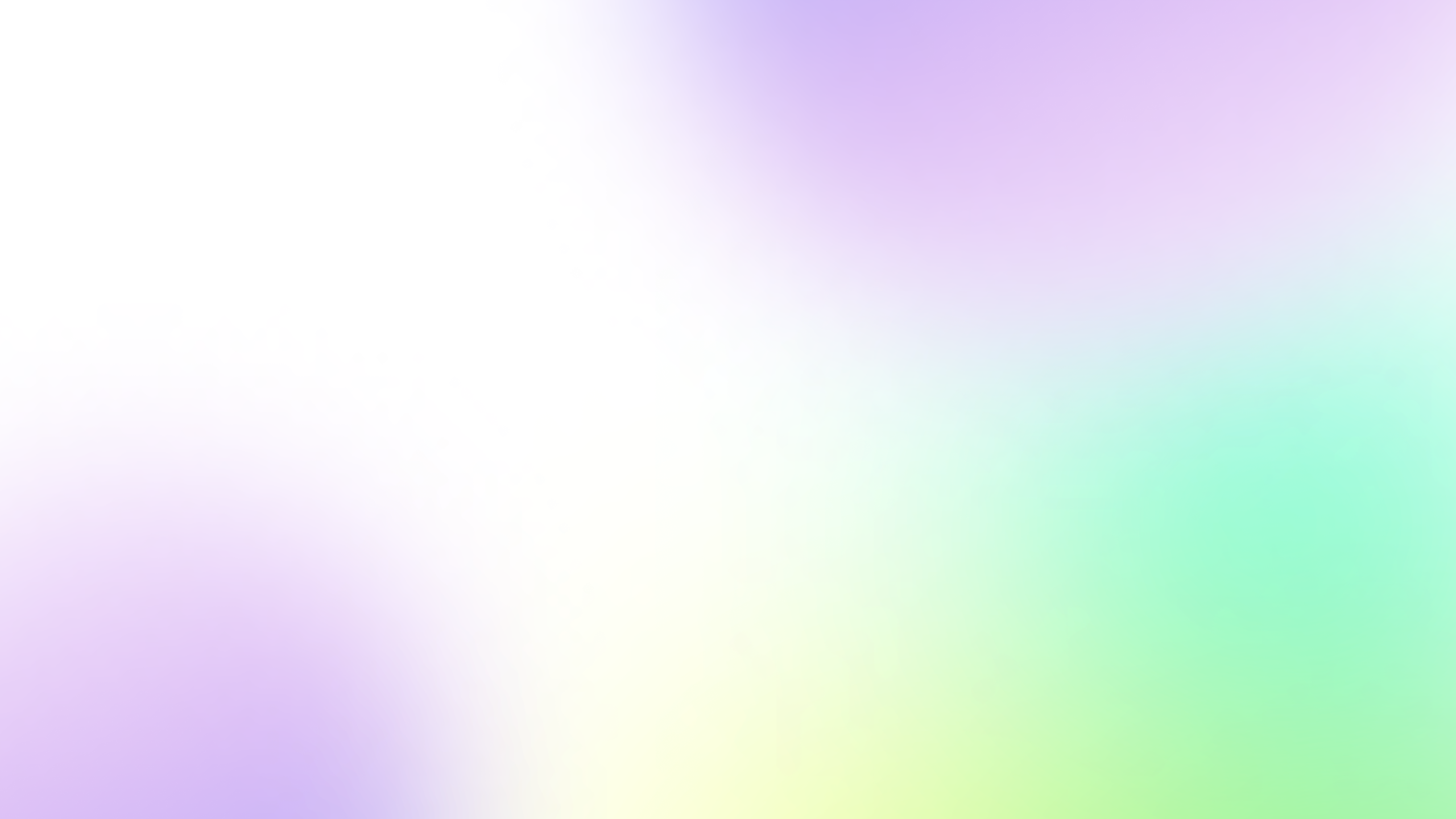 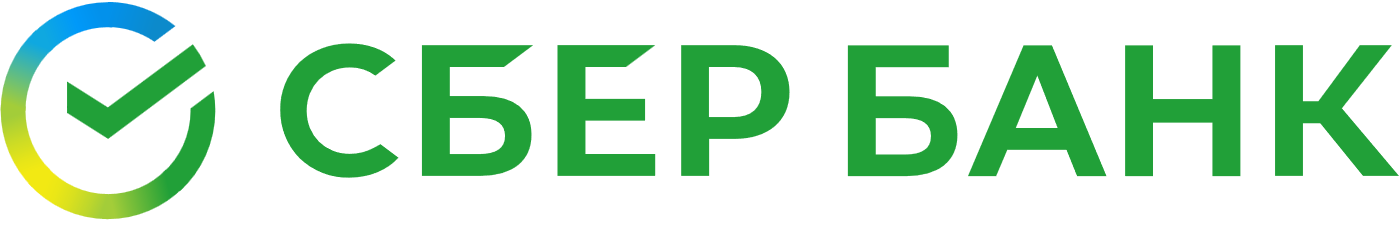 Инвестируй в будущее
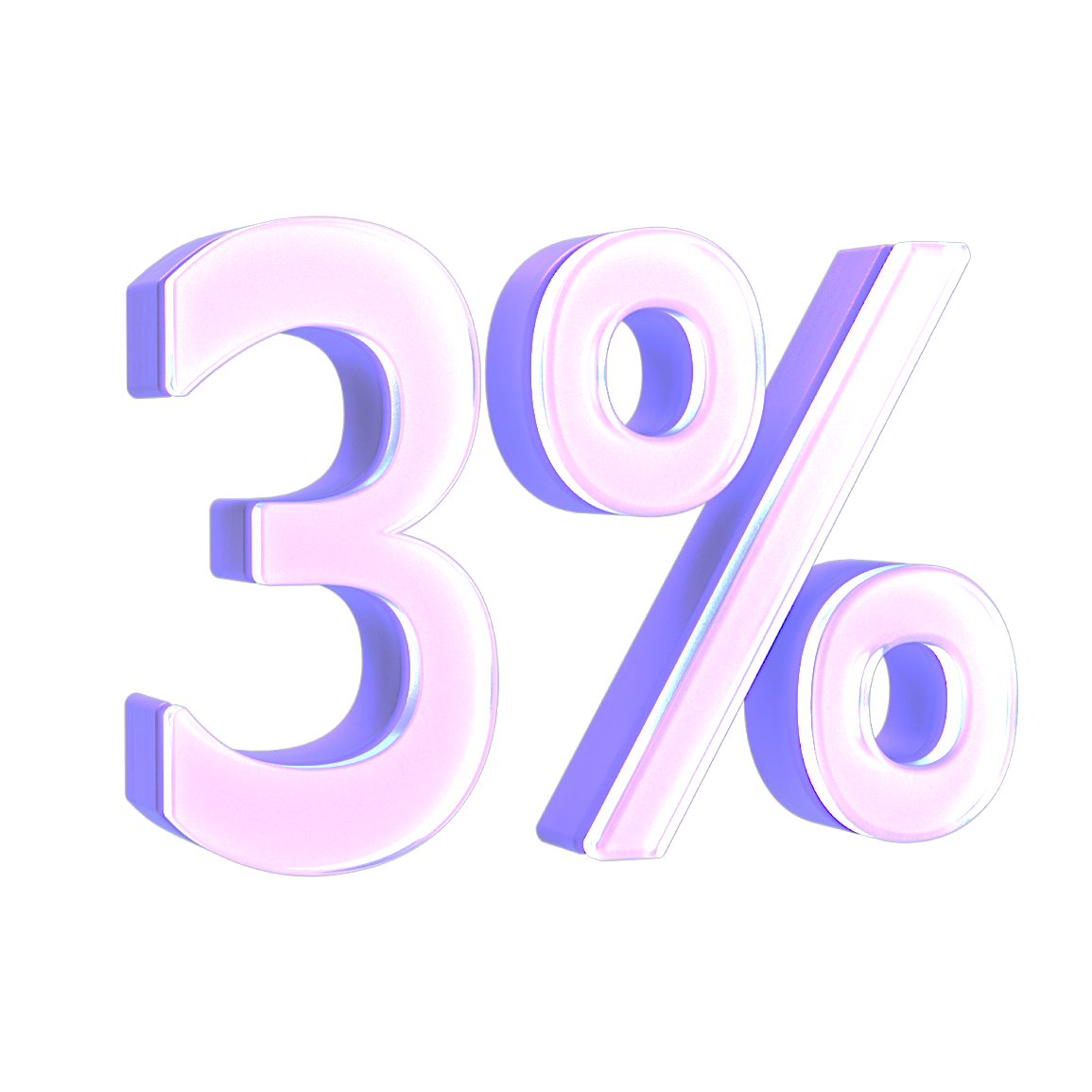 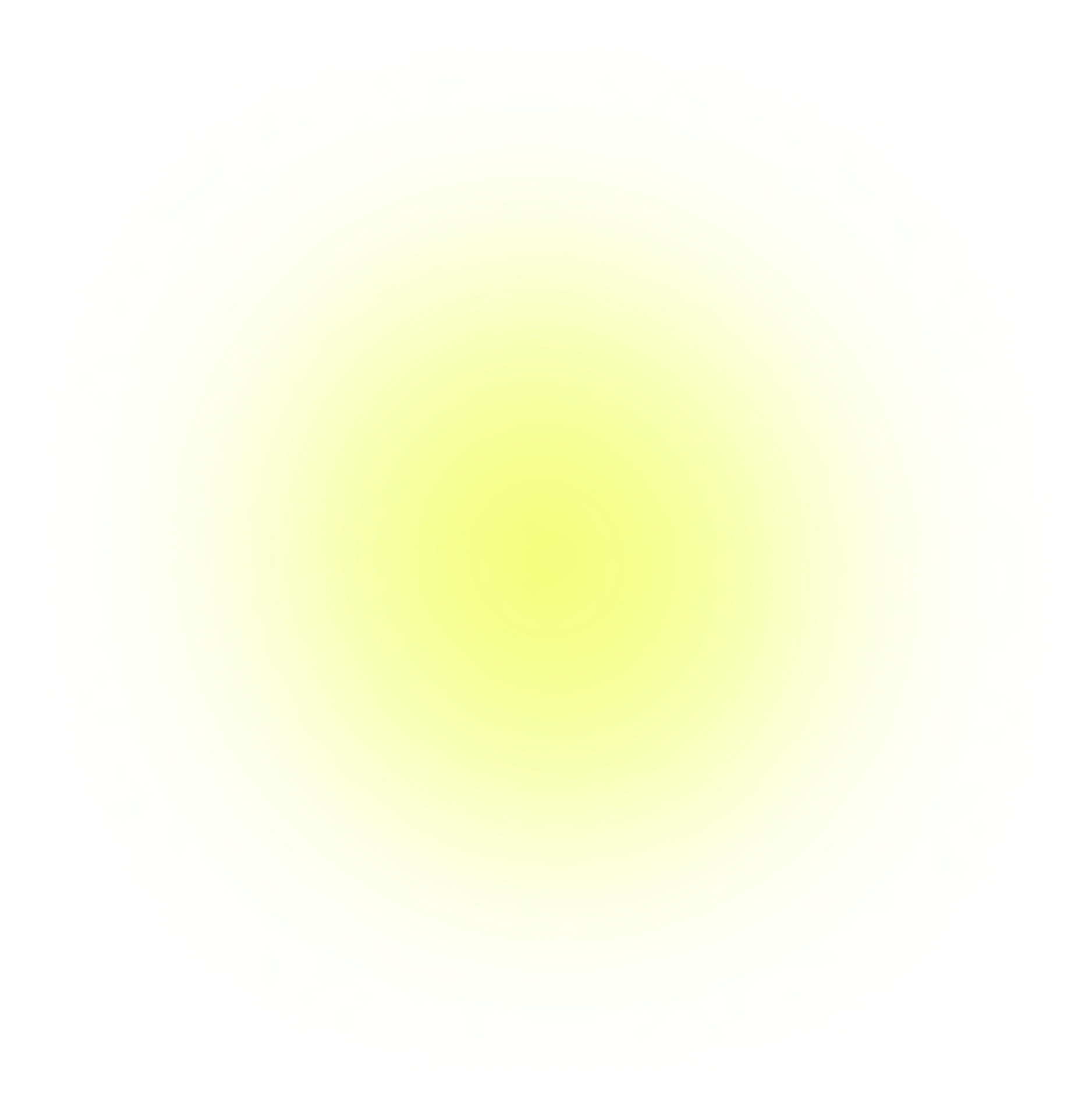 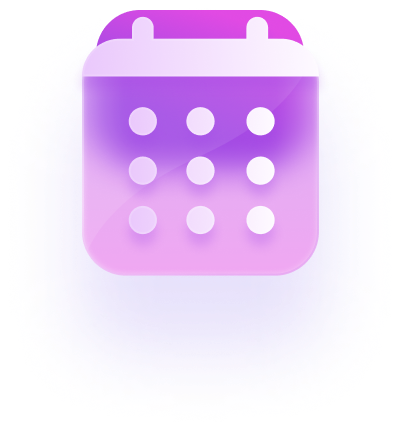 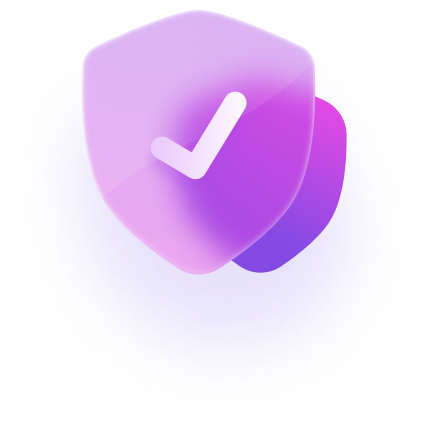 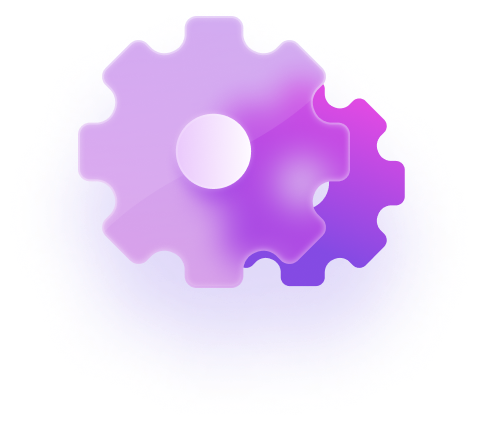 Со льготной ставкой
С досрочнымпогашением
На любой период обучения
С простым изменением условий
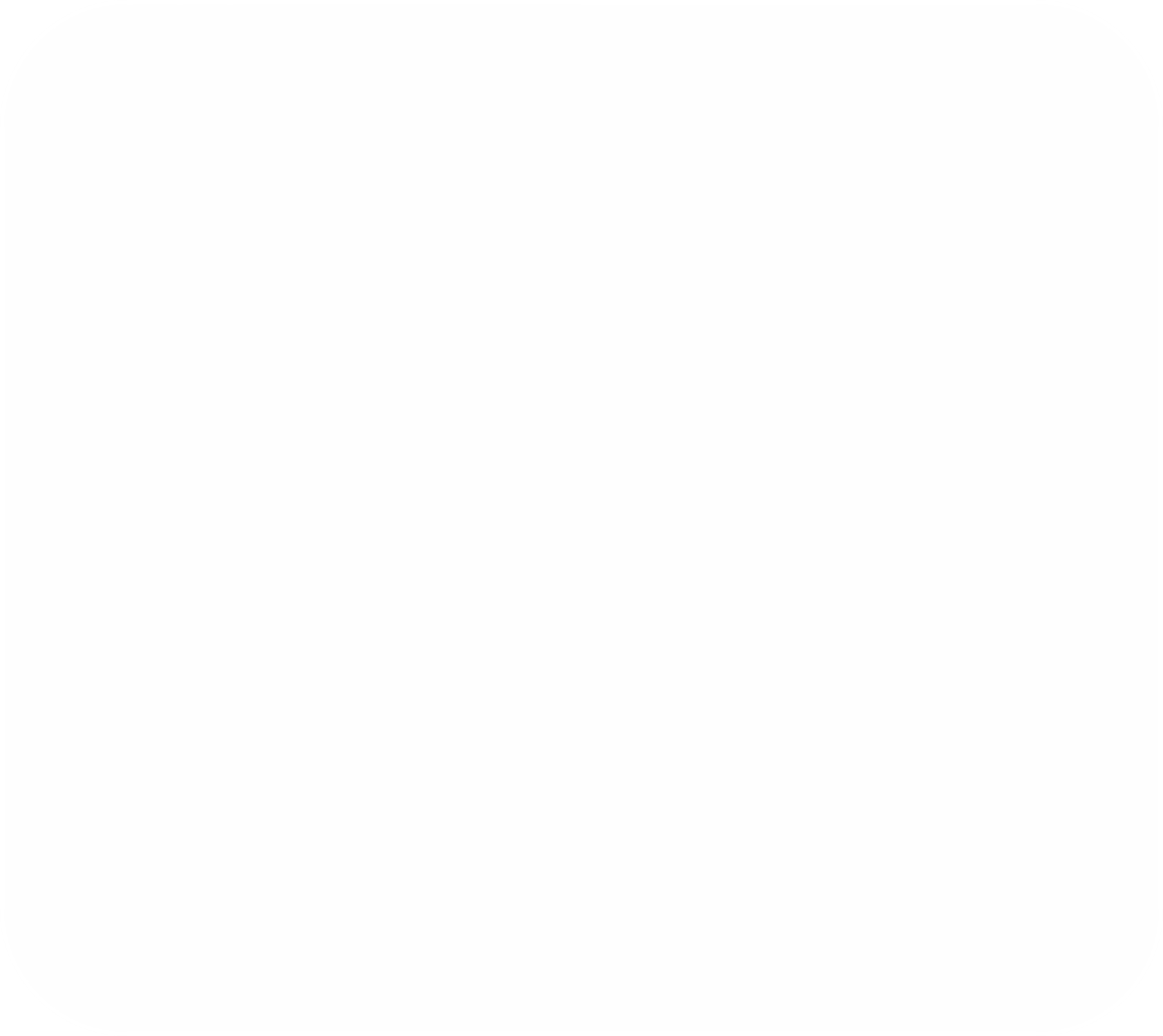 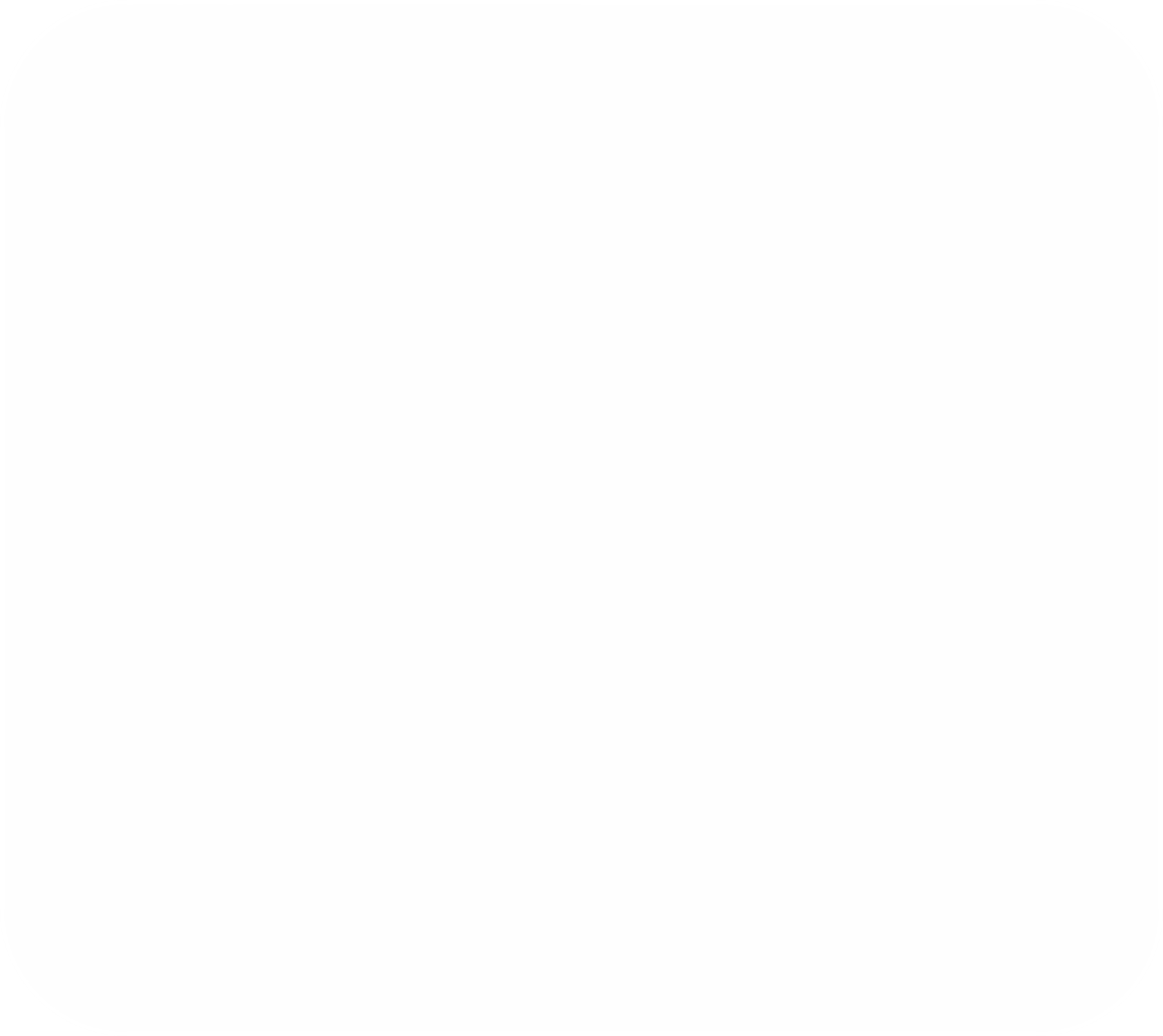 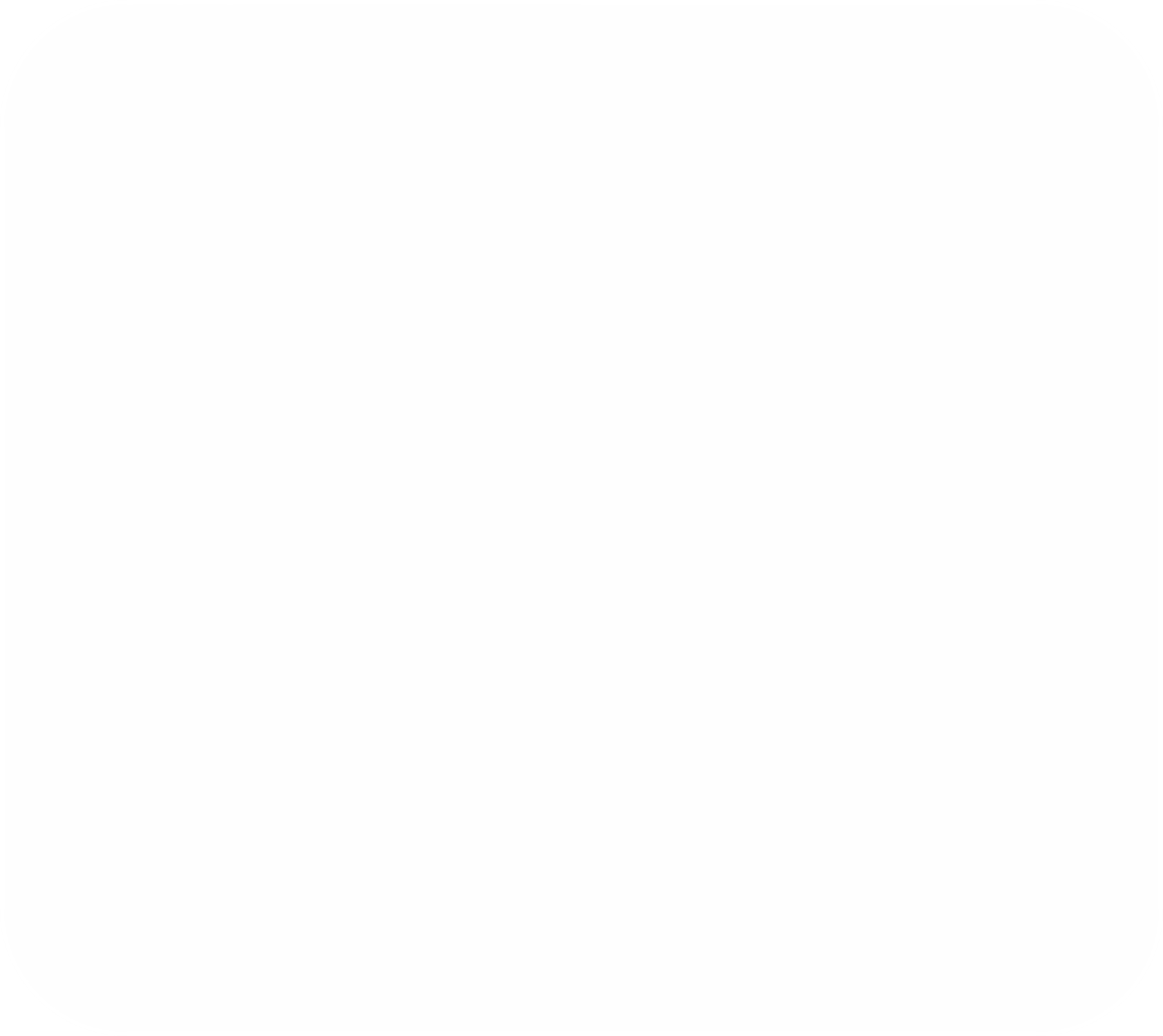 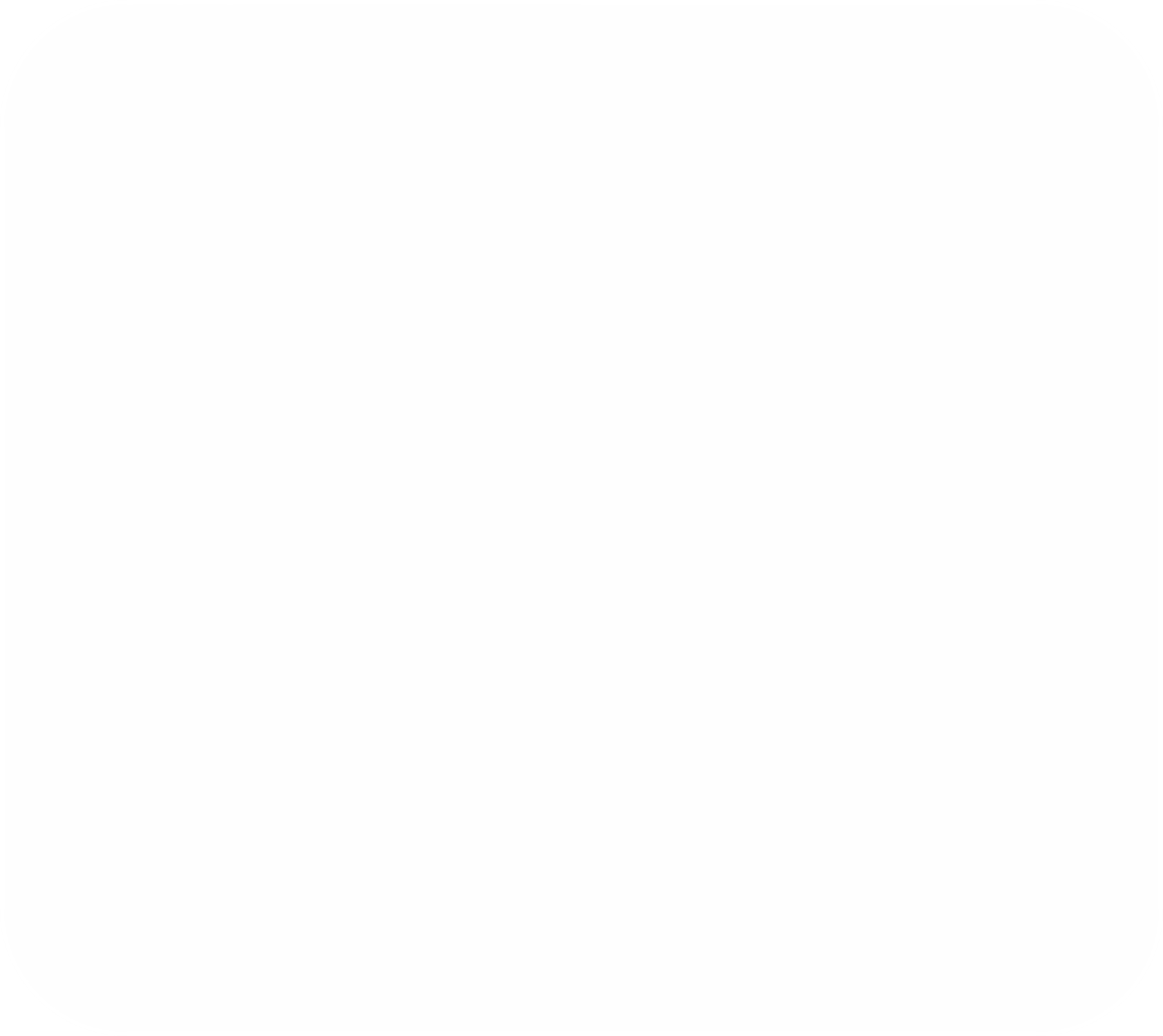 Один семестр, год или всё обучение
Академический отпуск
Переход в другой ВУЗ
Смена специальности
Переход на бюджет
Увеличение стоимости обучения
Вы платите 3% на протяжении всего срока кредита, остальное оплачивает государство.
Диапазон ПСКот 2,300 до 3,300%
При желании можно вернуть кредит раньше срокабез комиссии
Учись в любом аккредитованном российском вузе или колледже по основным образовательным программам
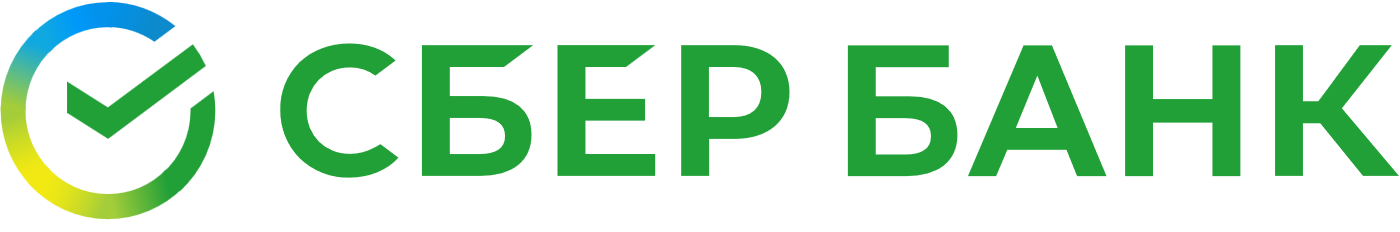 Срок и условия погашения
1 год
1 год
После обучения до 15 лет
После обучения до 15 лет
До конца обучения + 9 месяцев
До конца обучения + 9 месяцев
2 год
2 год
Льготный период
Срок обучения + 9 месяцев — платите только проценты:
100% от начисленных за год процентов
Выплачивать основной долг по кредиту можно в течение 15 лет после окончания льготного периода
60% от начисленных за год процентов
40% от начисленных за год процентов
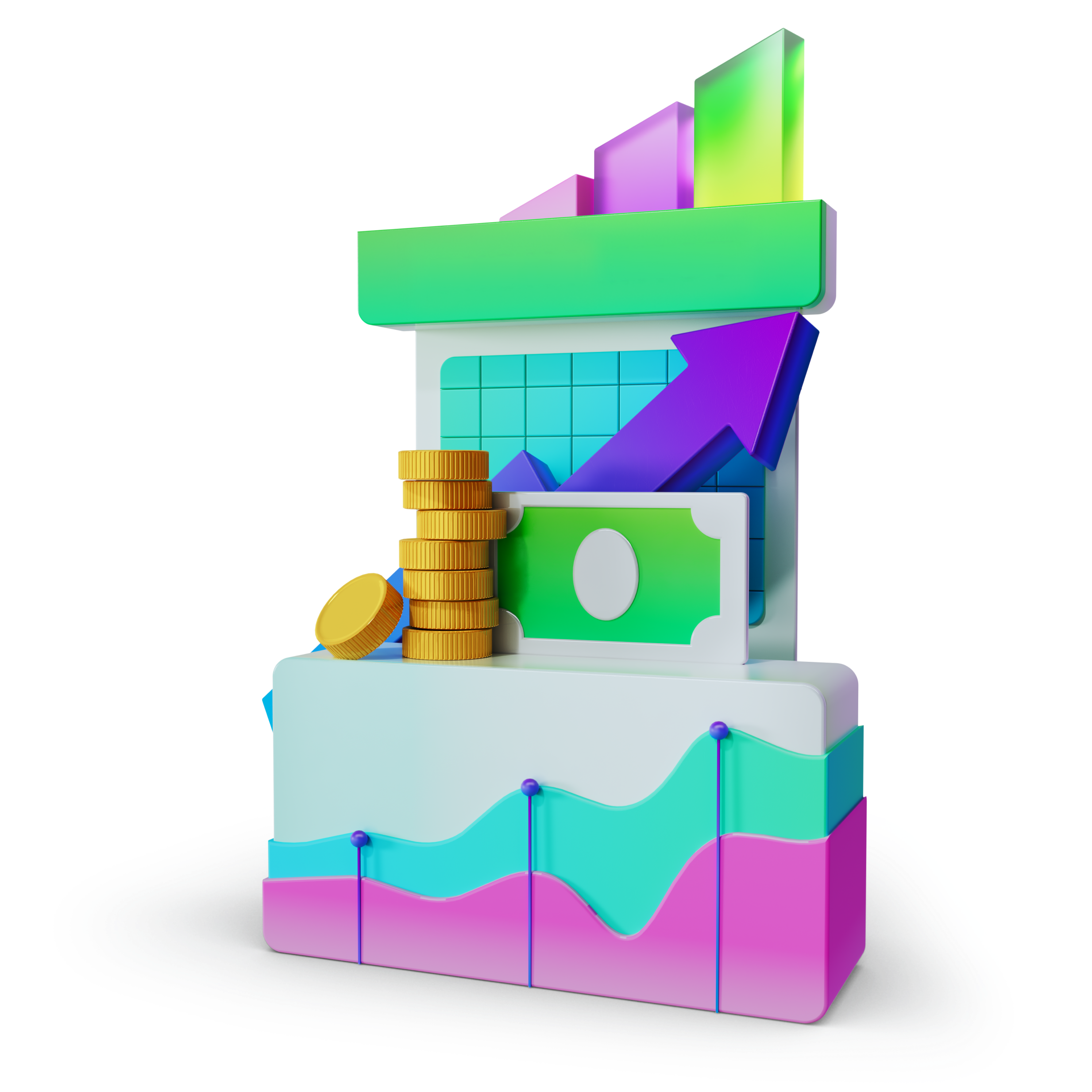 Например, обучение стоит 648000 ₽/год, срок обучения 4 года.
Ежемесячный платёж составит:
259 ₽/мес.
389 ₽/мес.
648 ₽/мес.
4 540 ₽/мес.
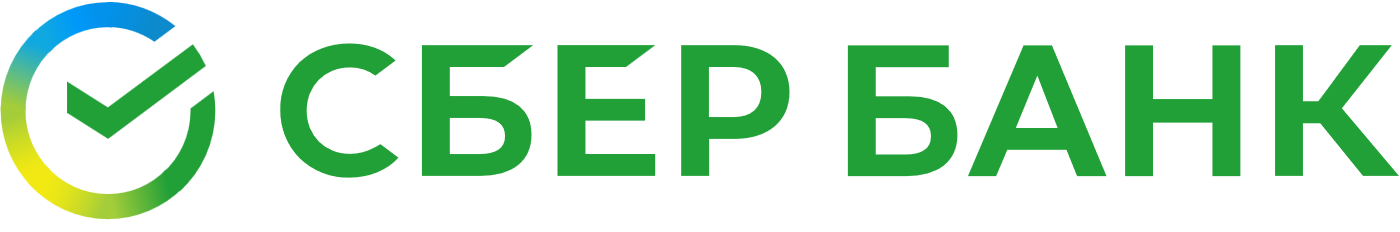 Чтобы получить кредит
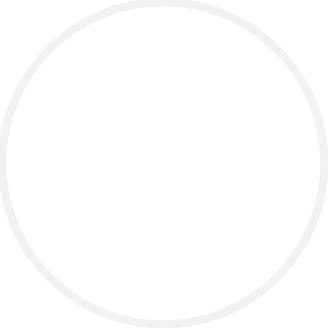 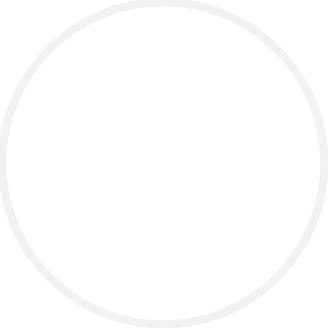 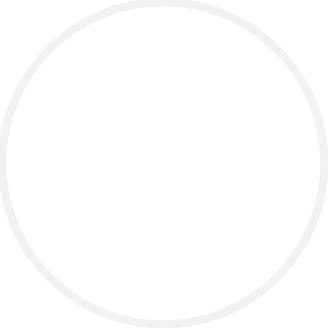 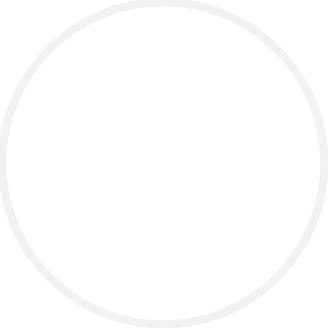 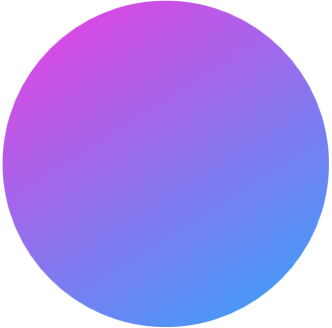 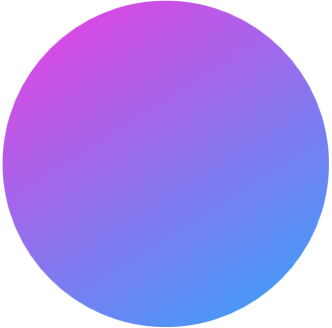 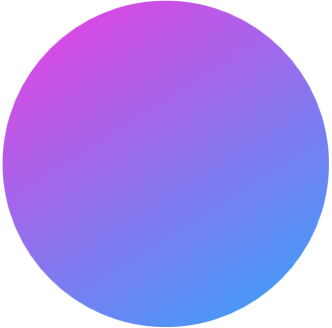 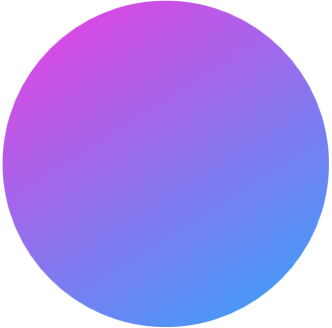 Подпишите
договор с вузом или колледжем
о платном обучении
Приходите в офис СберБанка с паспортом, договором и счётом
на оплату или оставьте заявку на сайте
Подпишите кредитный договор 
с банком
Банк перечислит деньги на счёт учебного заведения
01
02
03
04
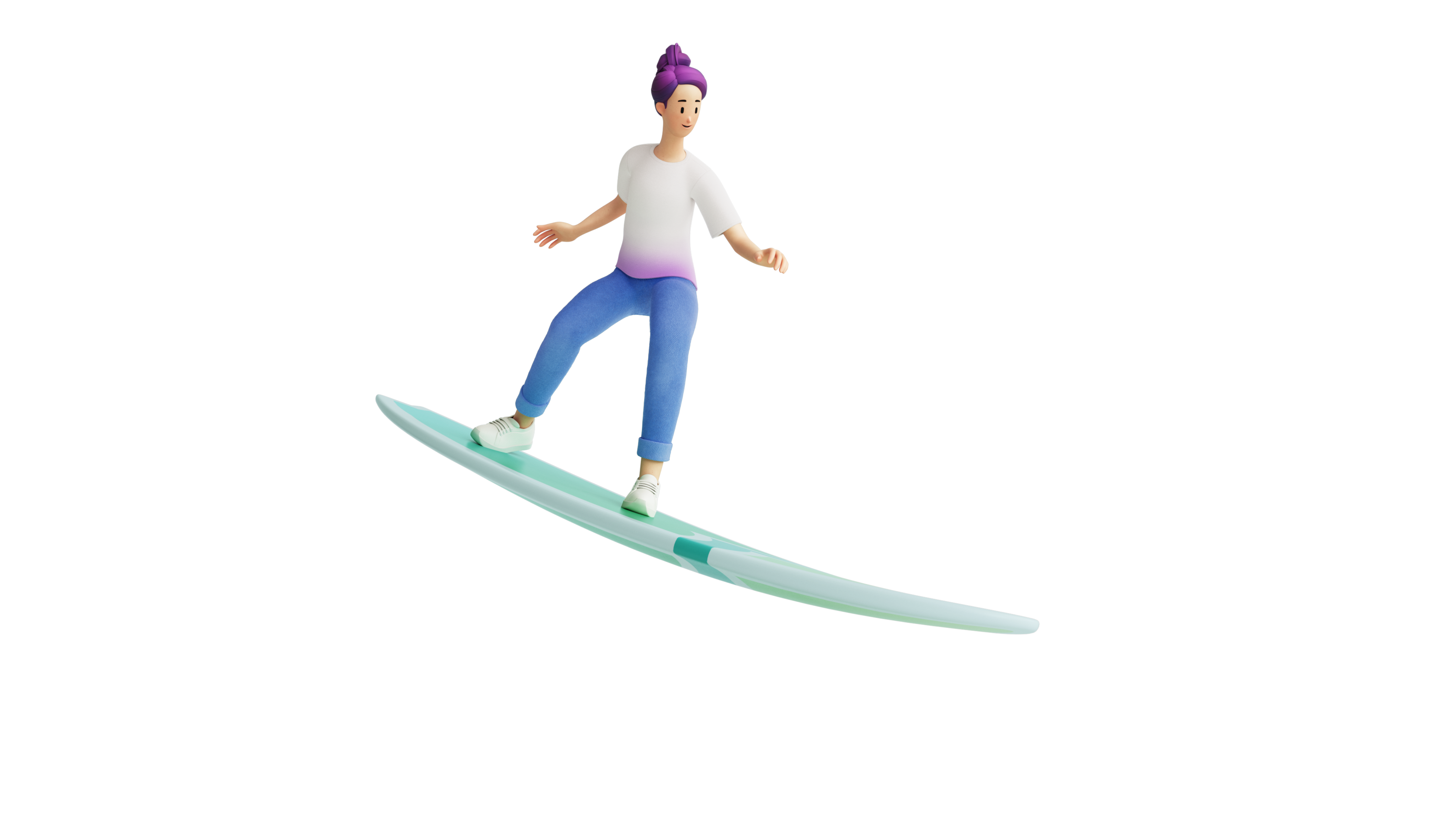 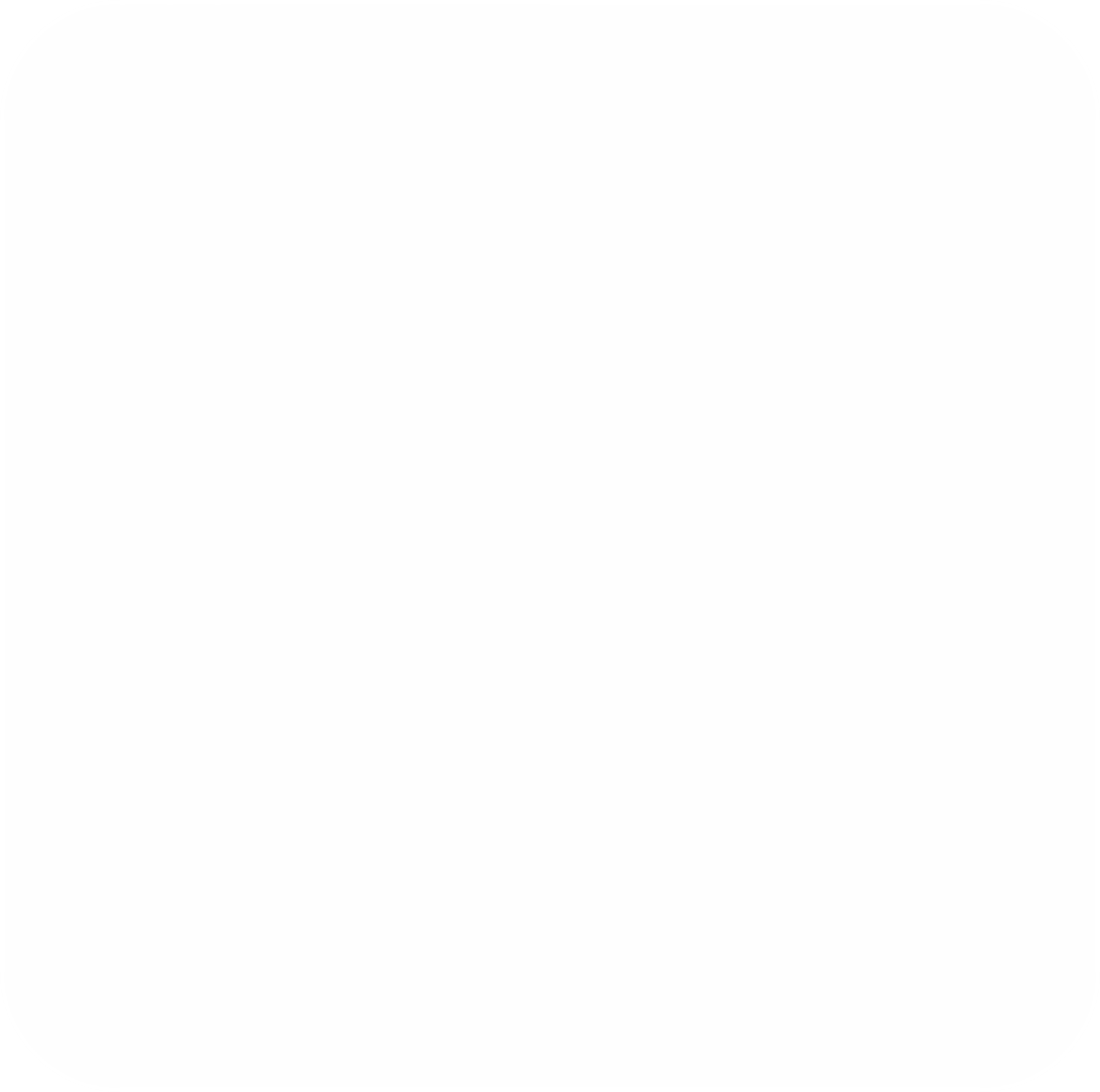 Заёмщик
ВозрастОт 14 лет. На момент возврата кредита заёмщику  должно быть до 75 лет
Трудовой стаж и справка о доходах не требуются
Кредит оформляется на учащегосяНельзя оформить кредит на родителей
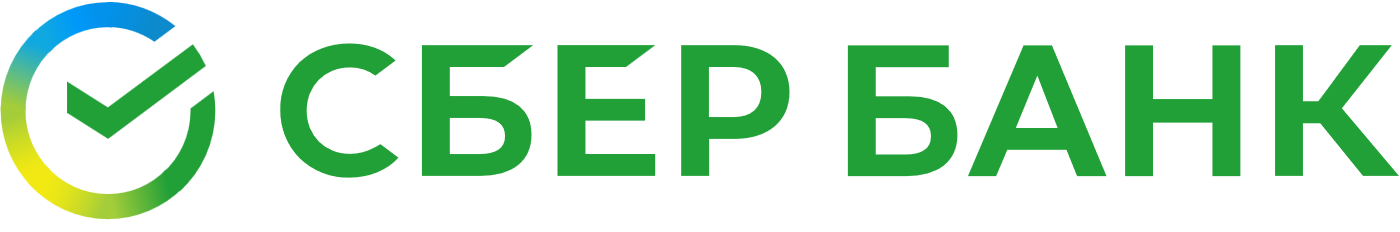 Что нужно для оформления
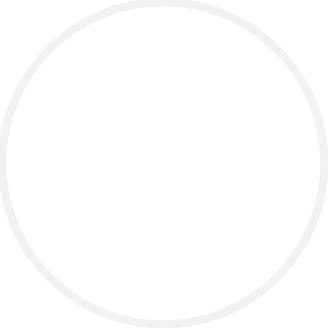 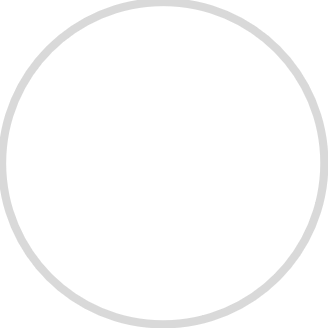 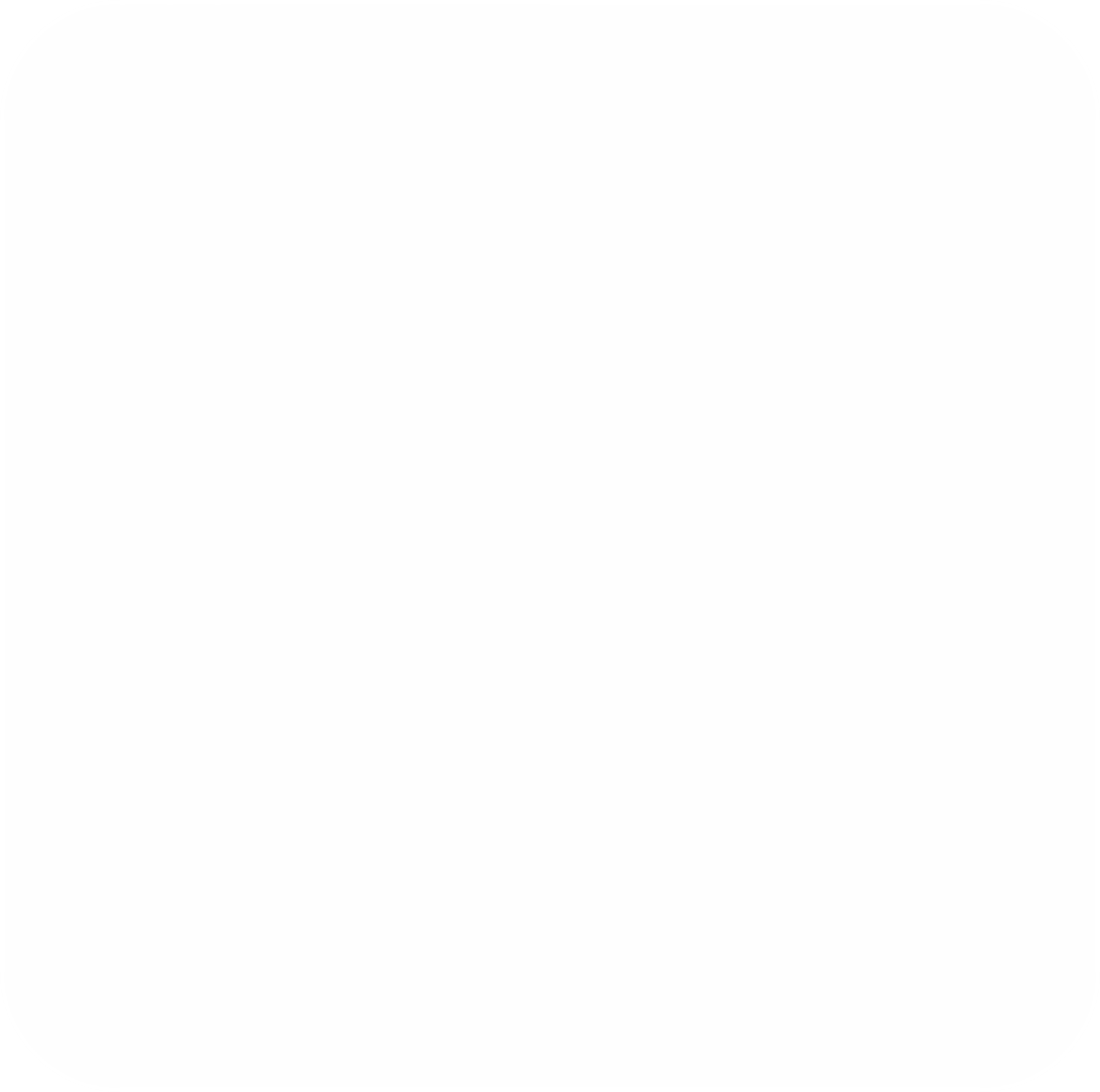 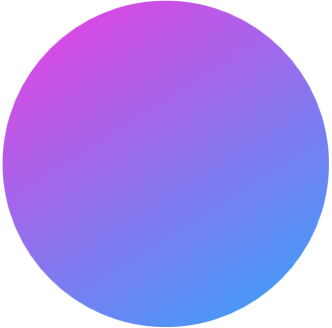 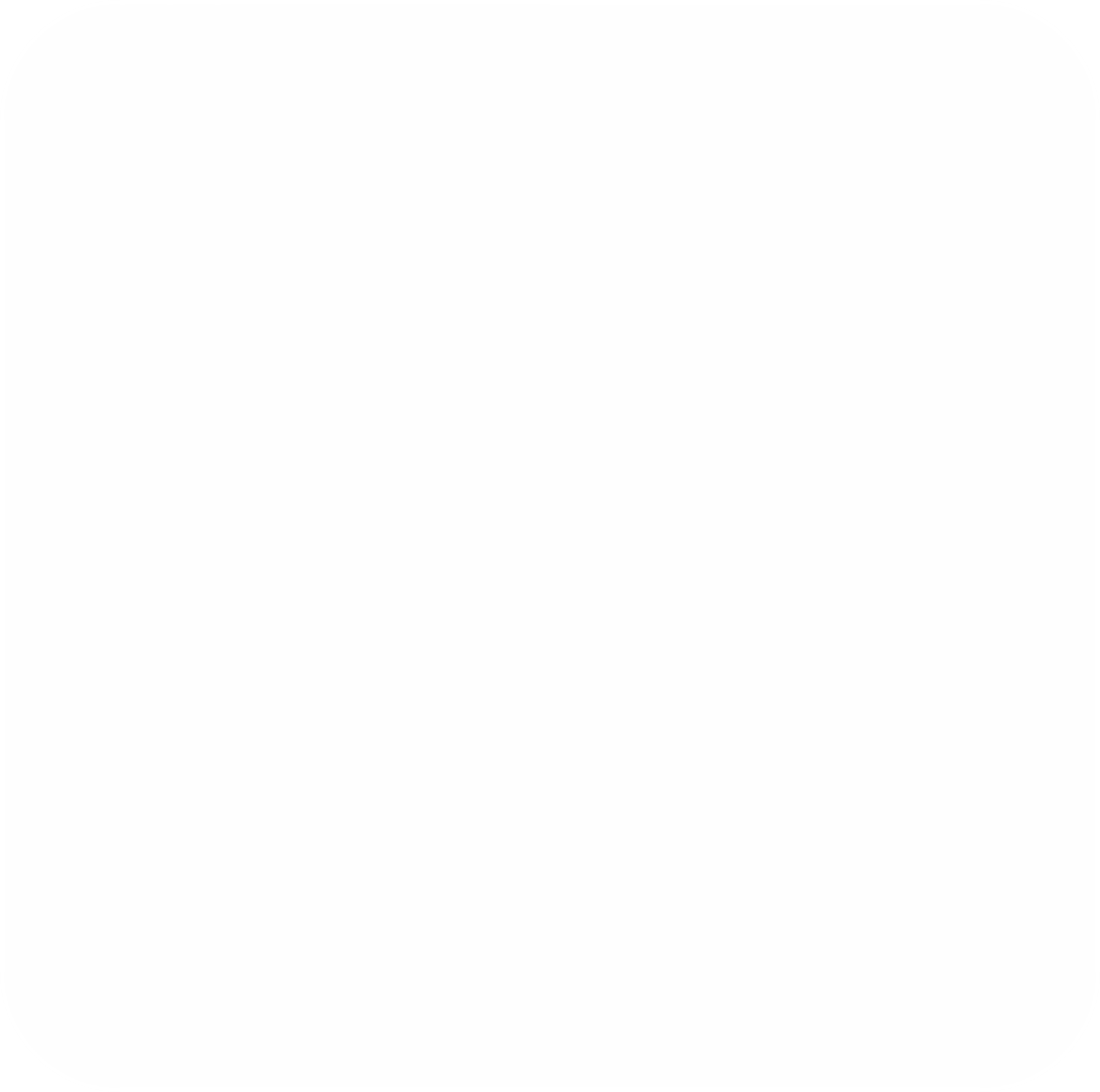 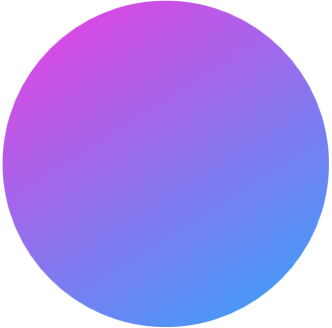 Паспорт РФРегистрация на территории  РФ постоянная или временная
01
03
Квитанция или счетана оплату обучения с суммой платежа
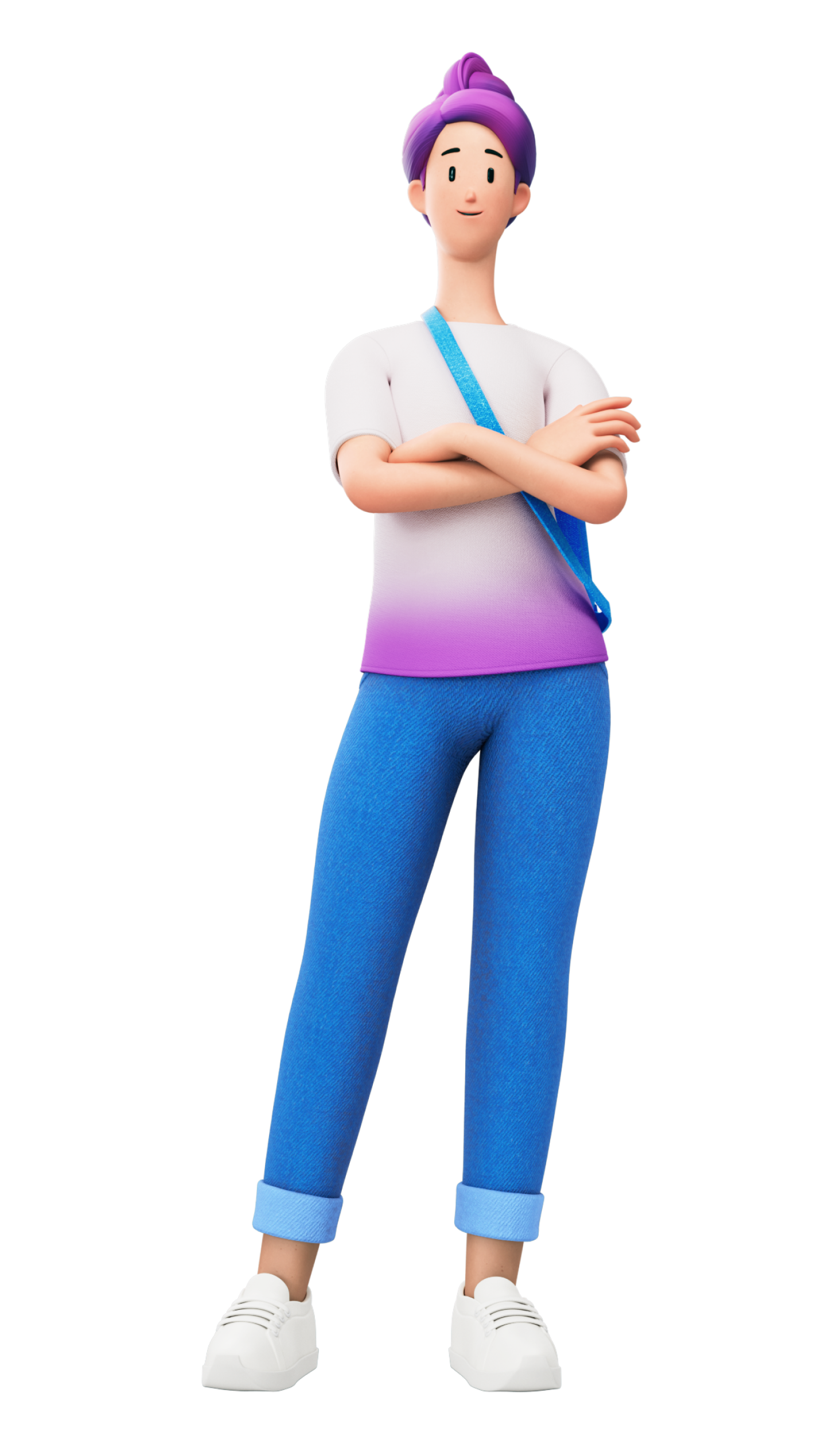 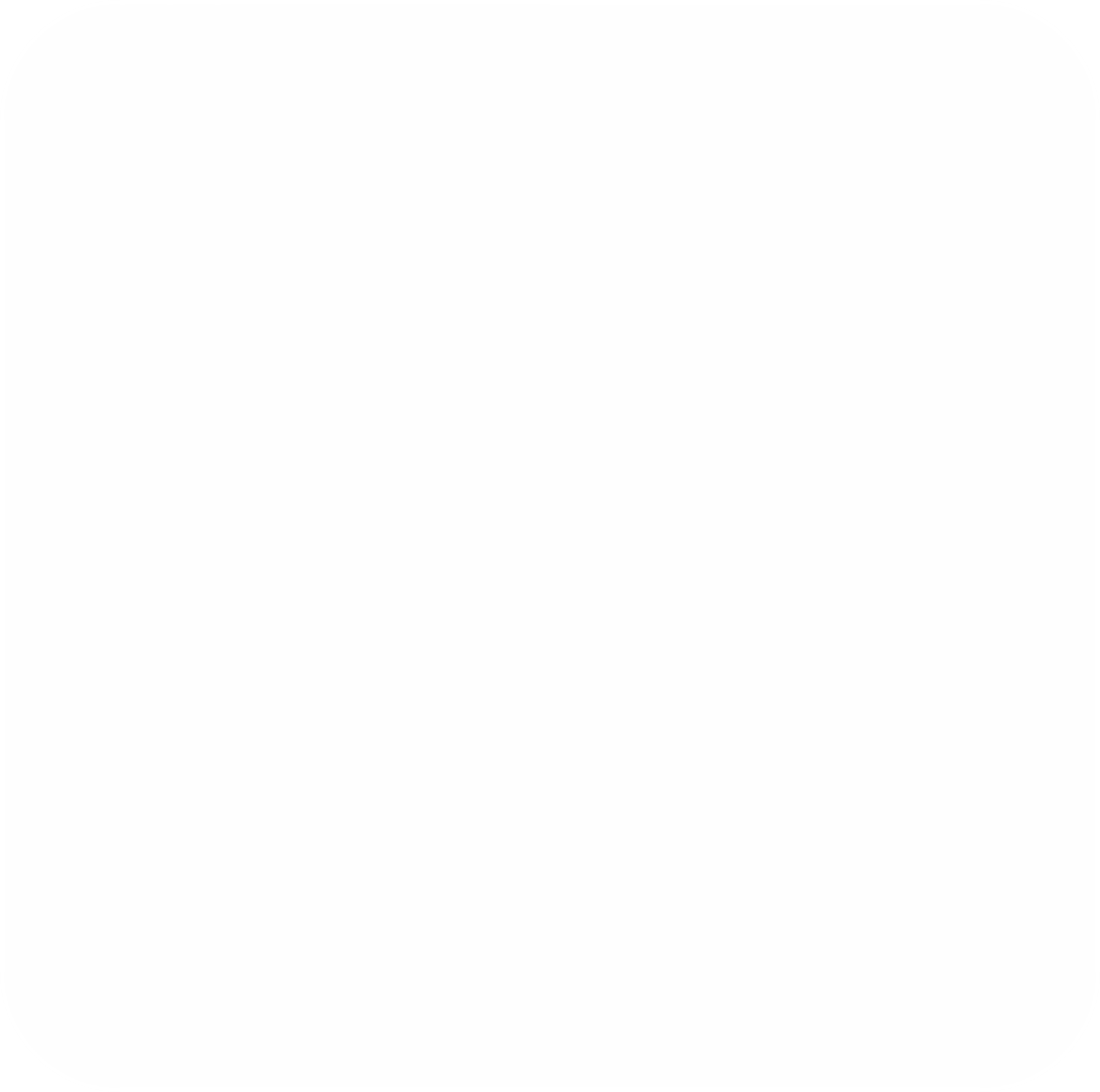 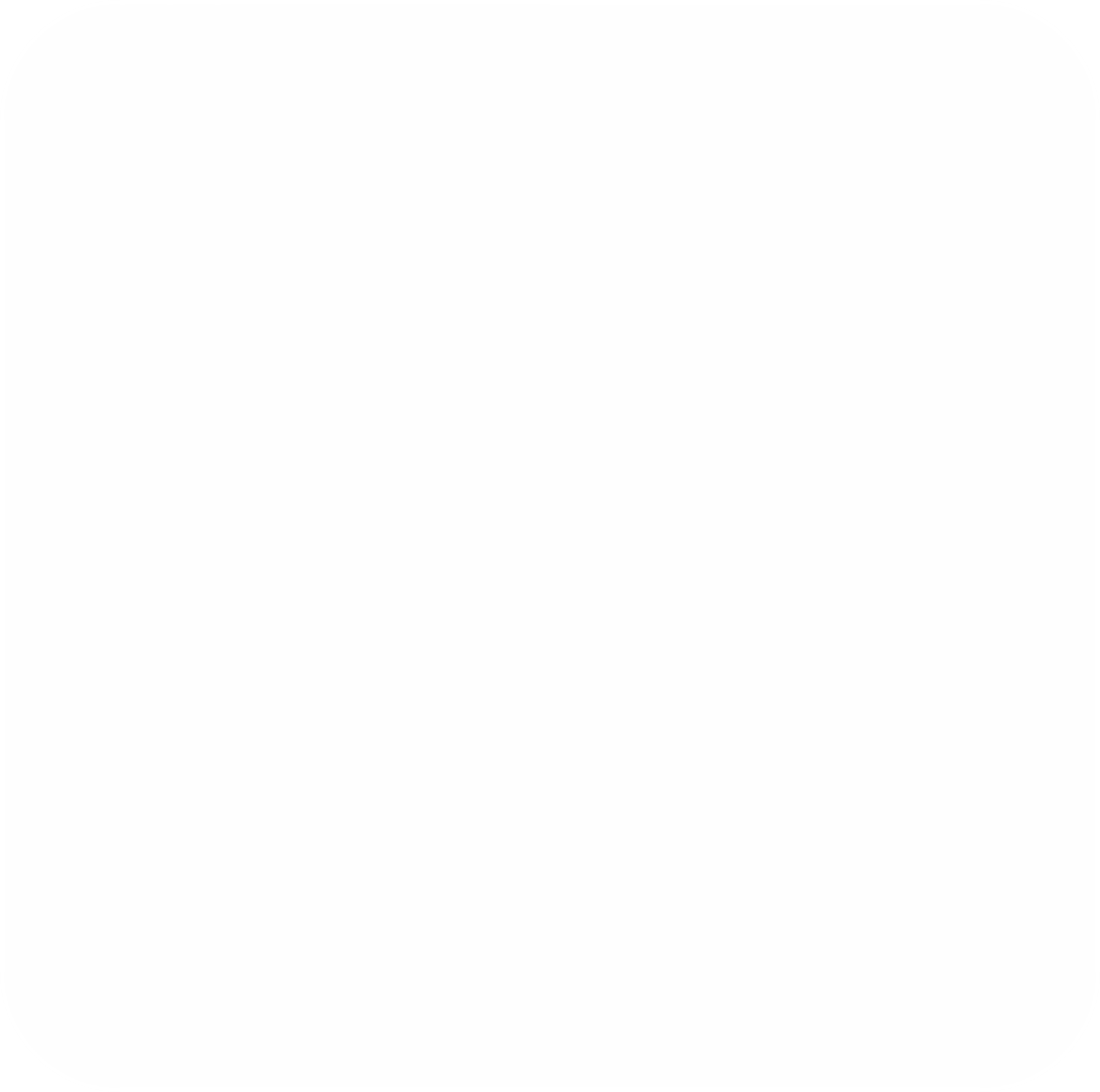 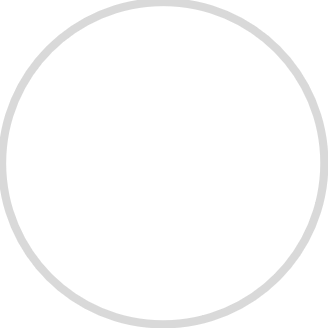 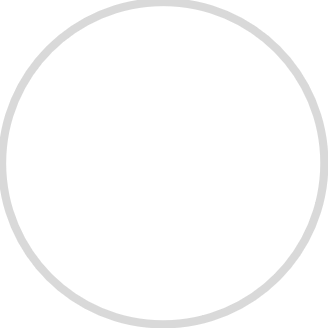 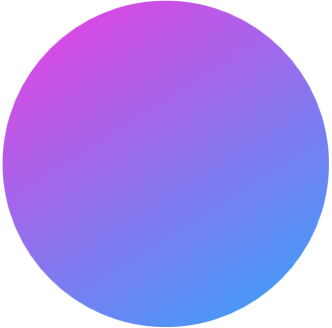 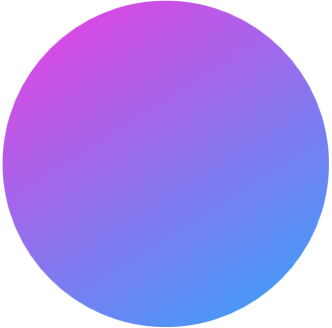 С 14 до 18 лет дополнительно:
Согласие от одного из законных представителей
Паспорт представителя
Свидетельство о рождении
04
02
Договор на платное обучение с учебным заведением
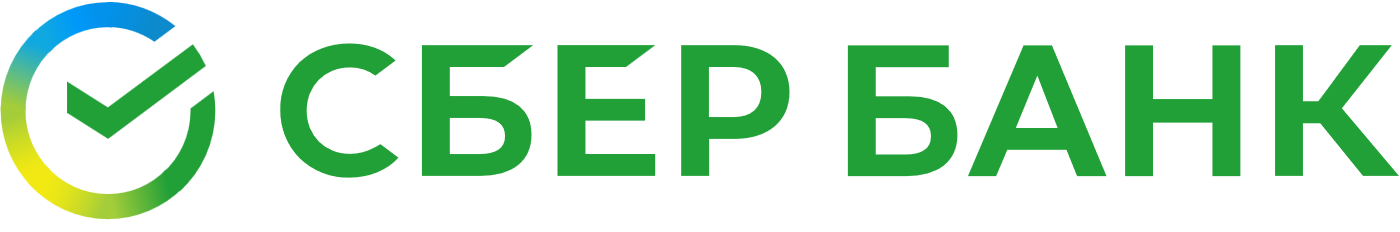 Не нужно бояться, что
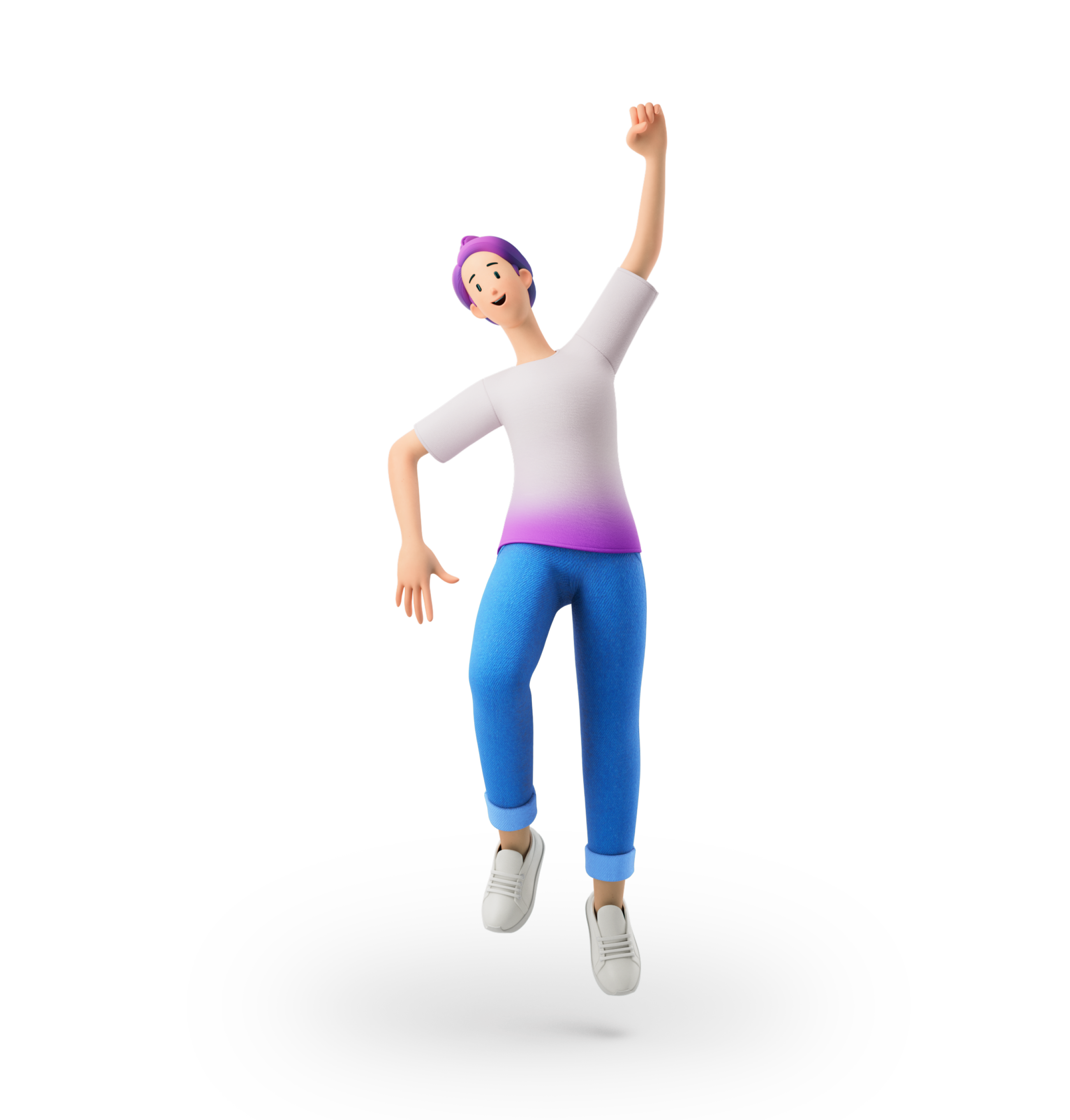 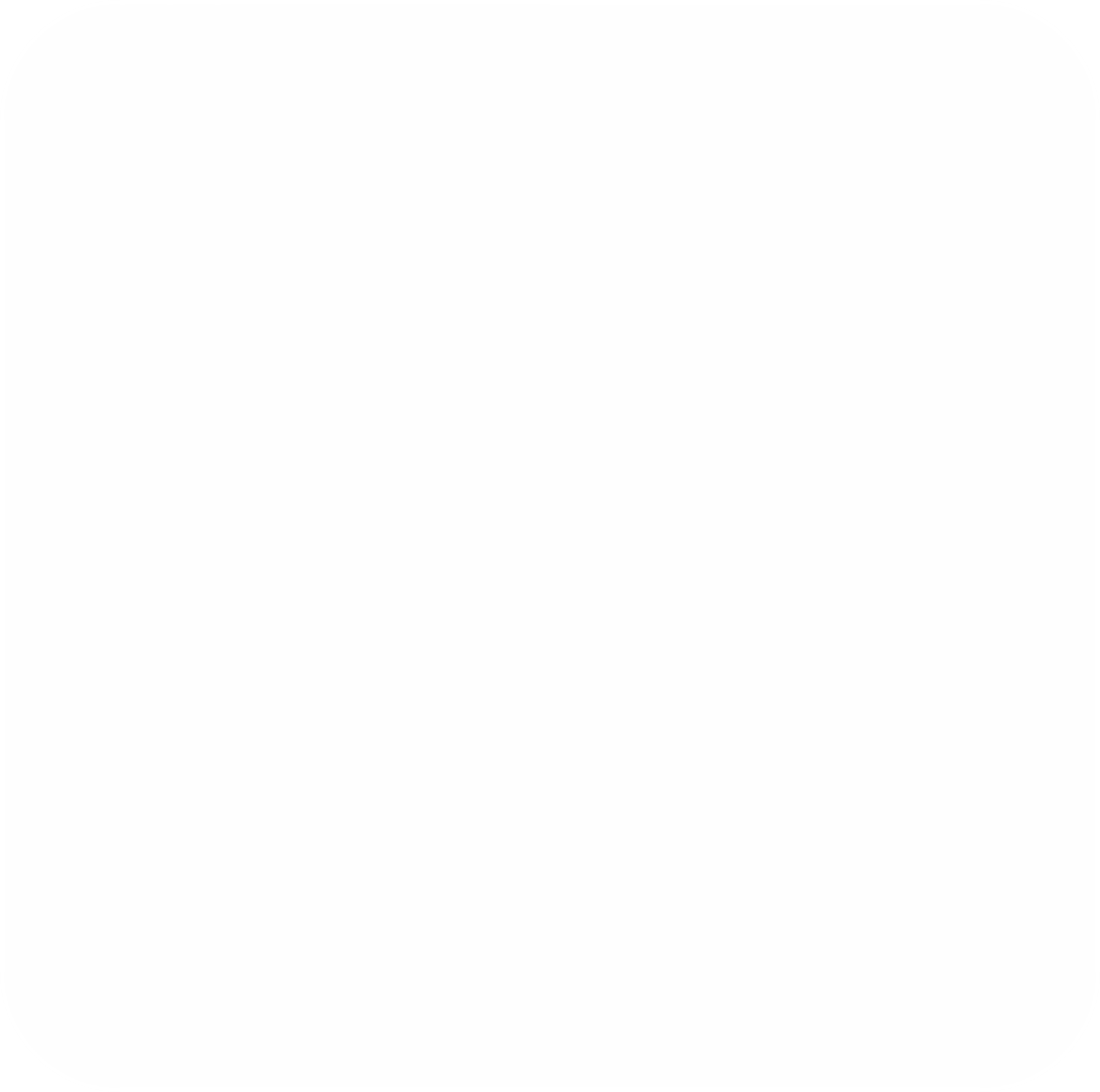 Придётся выплачивать всю жизнь
Срок выплат — 15 лет + 9 месяцев после выпуска, но многие гасят досрочно без выплаты комиссии
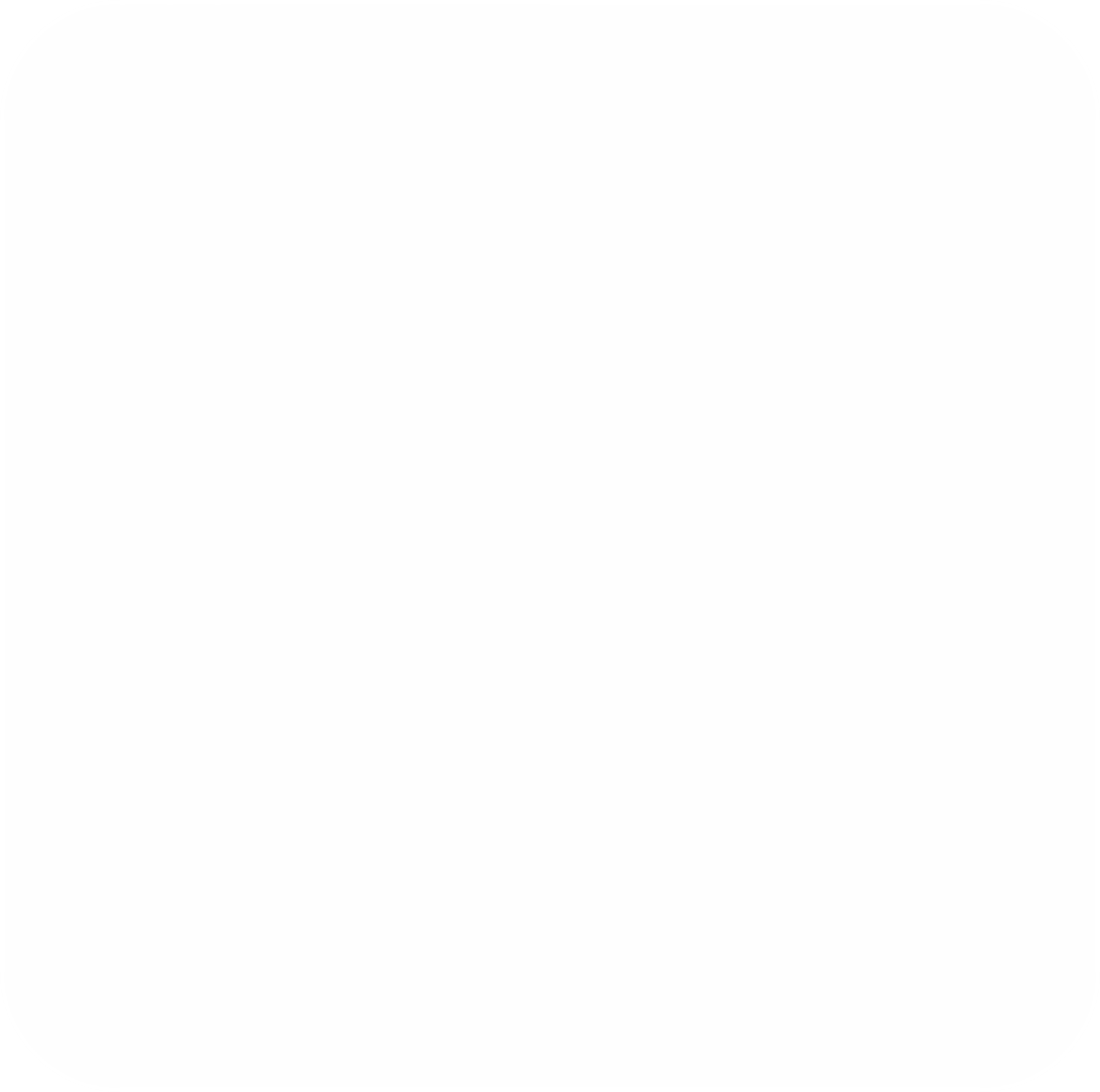 Будет трудно выплачивать, пока идёт обучение
Пока учишься, платишь только проценты. При стоимости обучения в 648 тыс. руб., ежемесячный платеж в первый год — 259  руб.
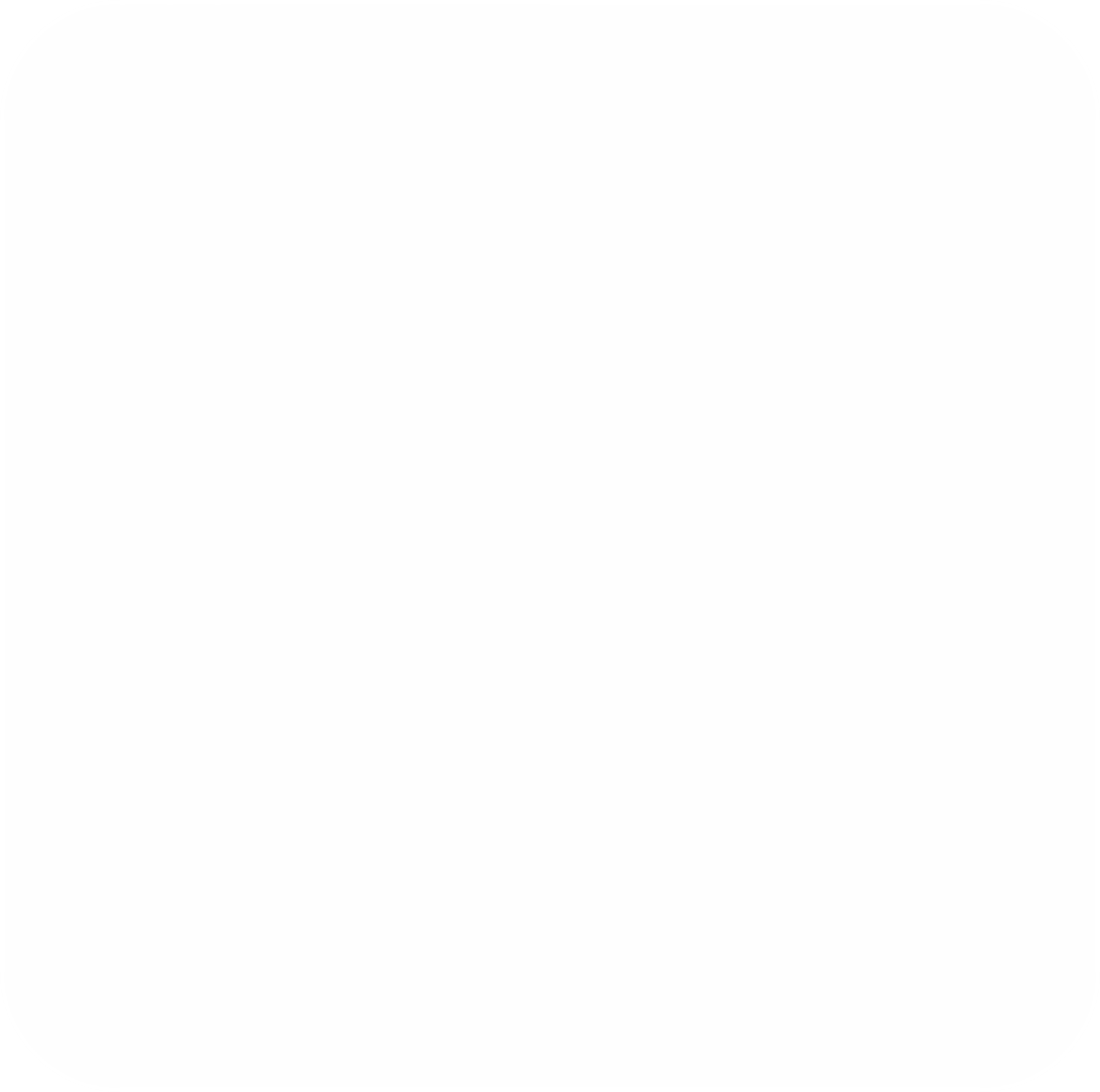 Не дадут кредит, потому что нет работы и кредитной истории
Доход иметь необязательно, достаточно заполнить заявление, принести договор с вузом и счёт на оплату обучения
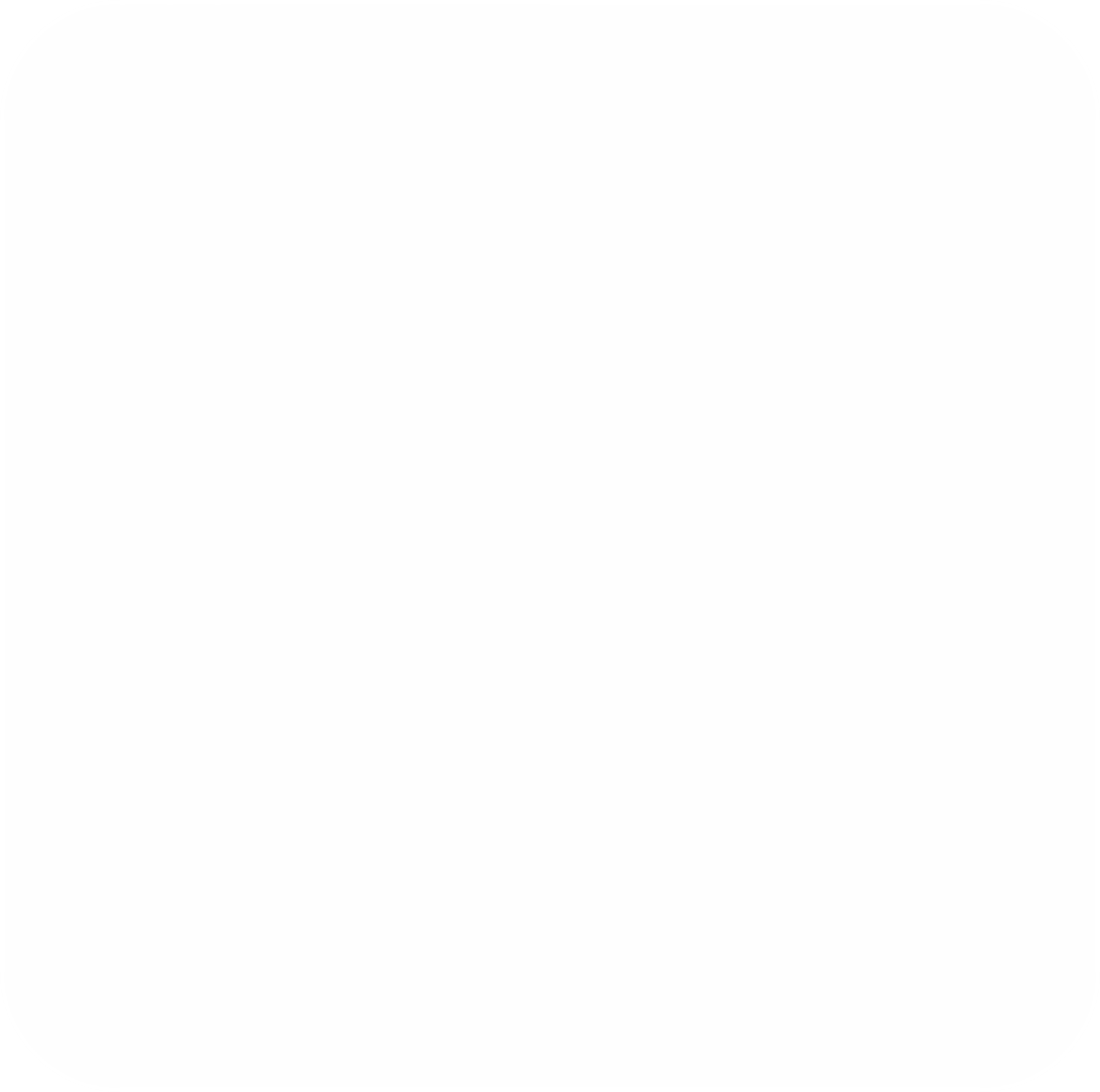 Условия нельзя пересмотреть, если изменится стоимость обучения или захочу перейти в другой ВУЗ
При изменении жизненных обстоятельств можно увеличить срок льготного периода или увеличить кредитный лимит. При этом субсидия сохранится
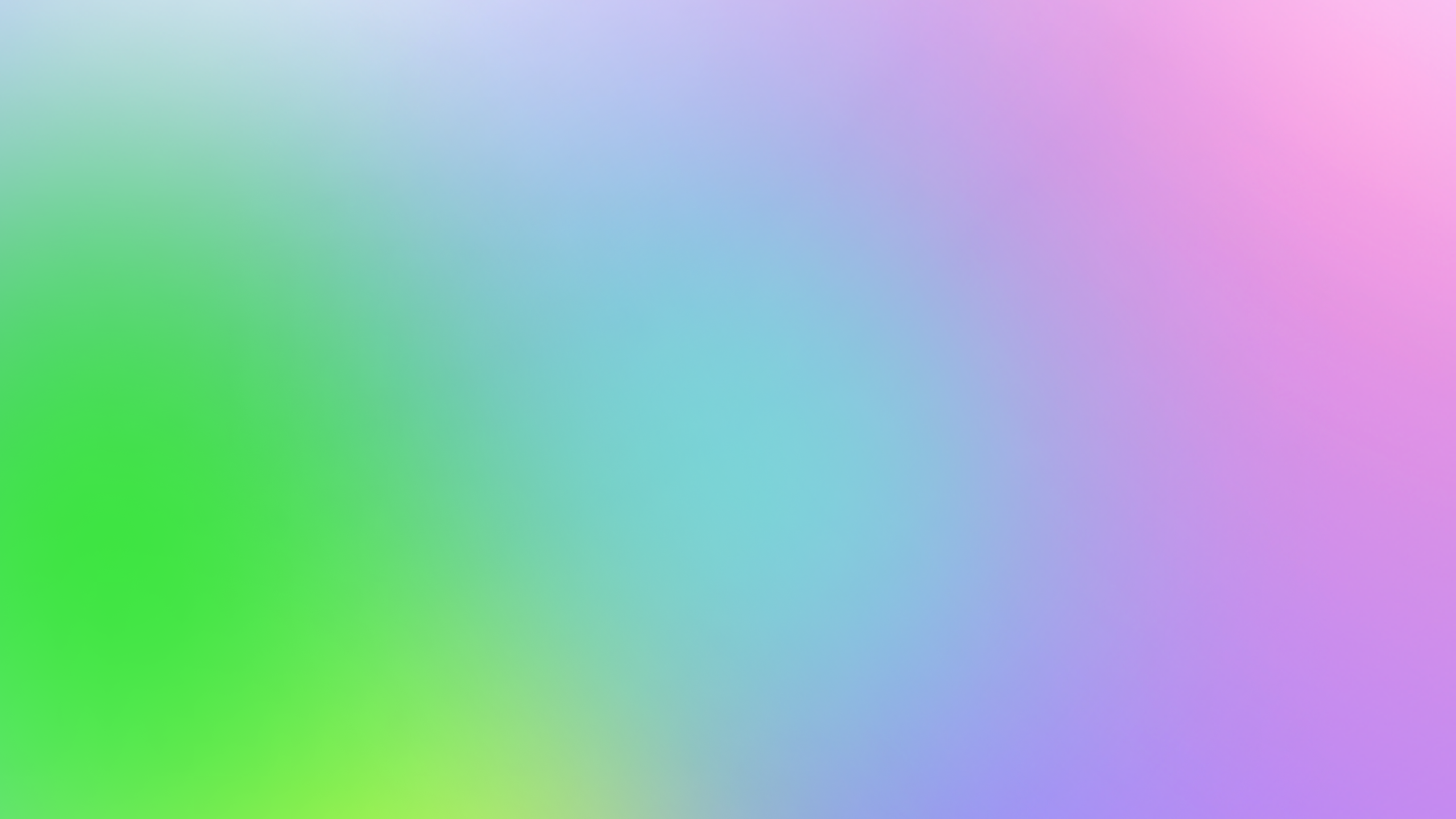 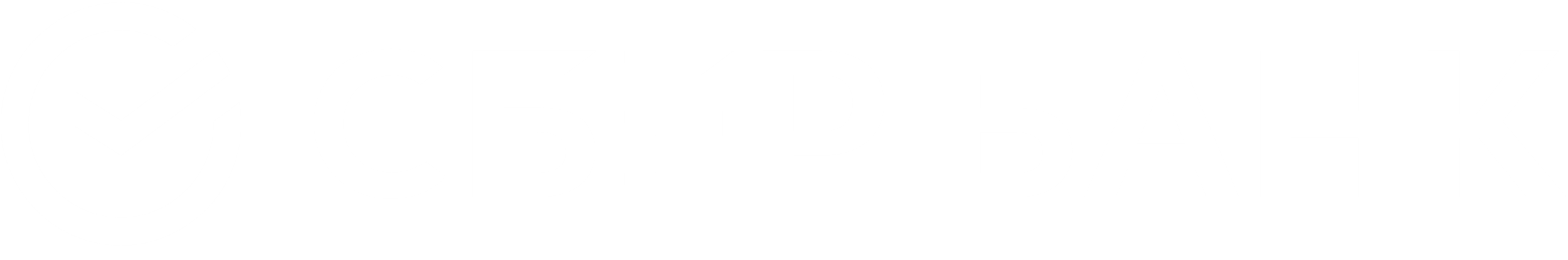 Спасибо
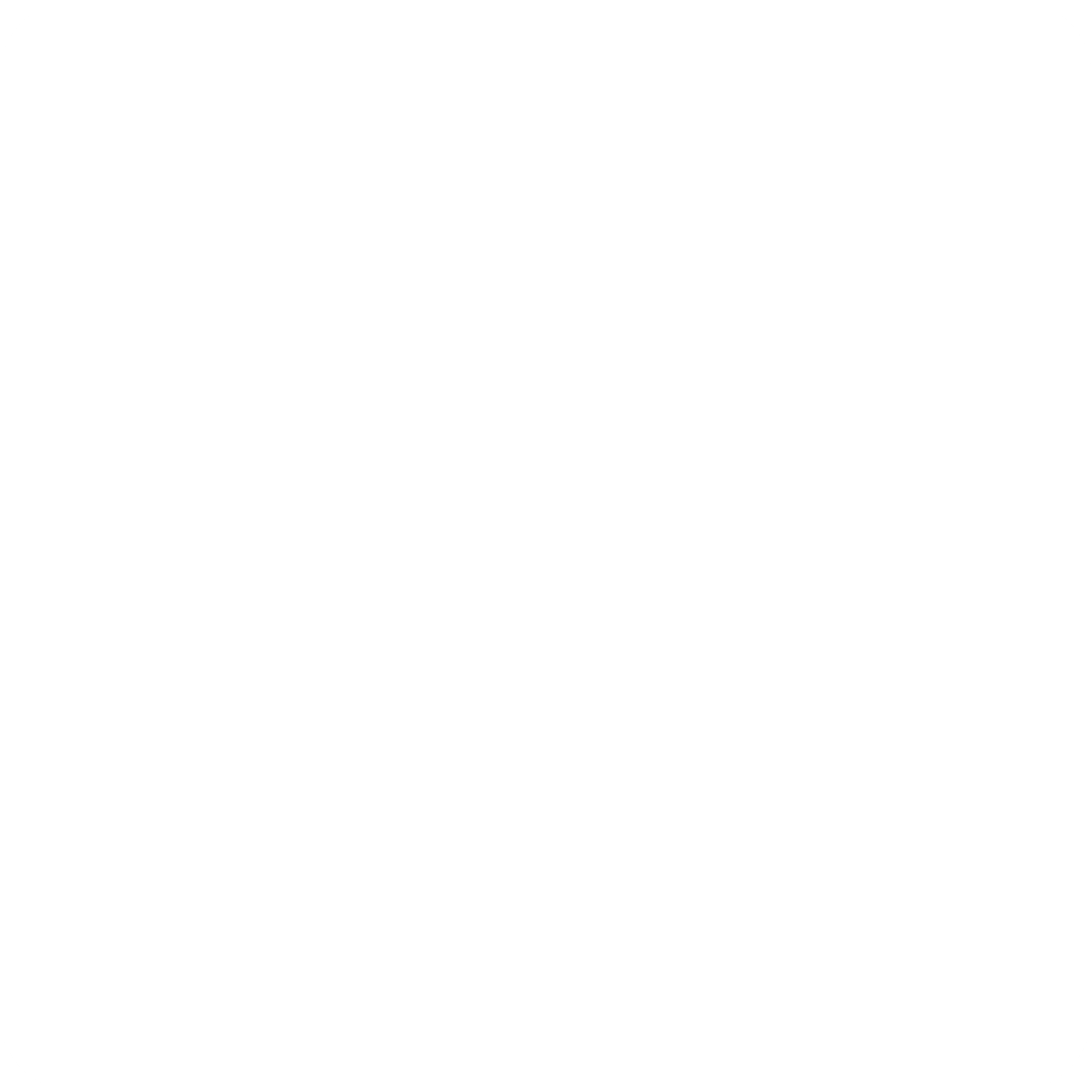 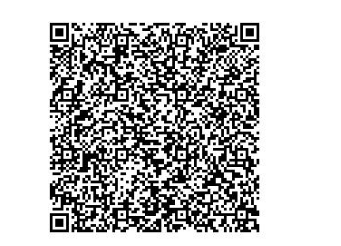 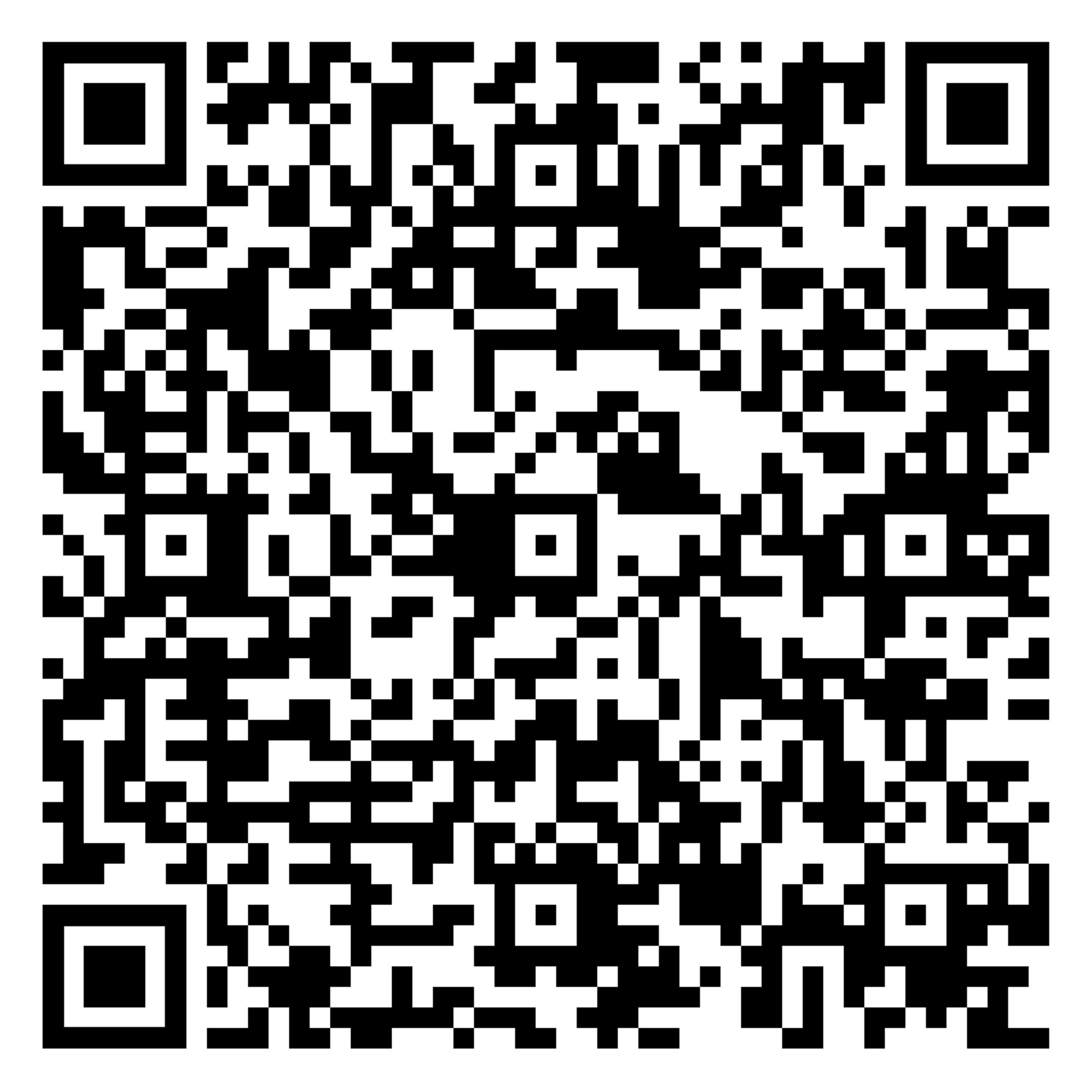 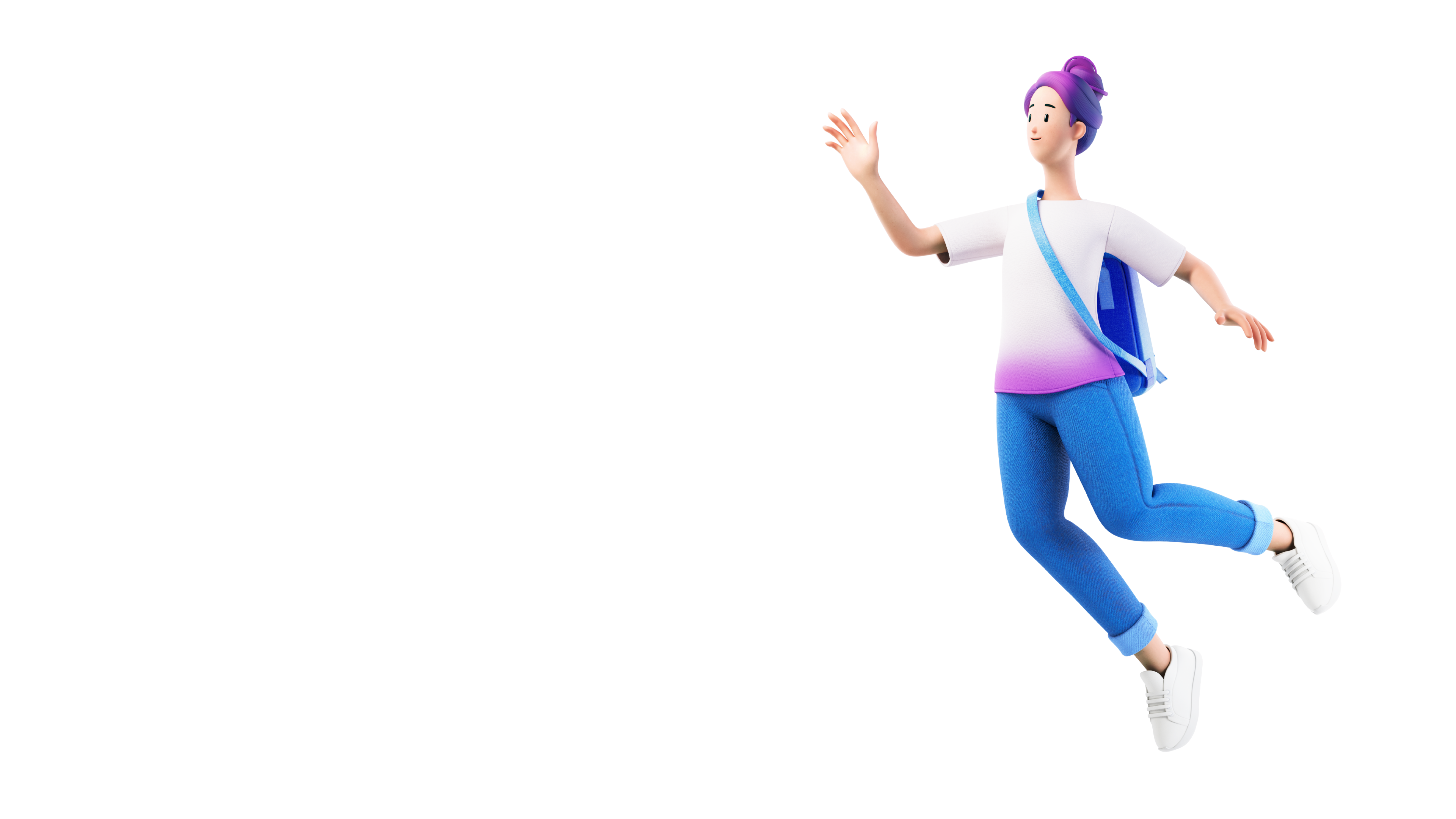 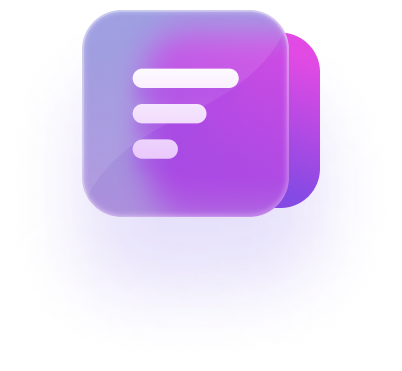 Прочитать
подробные условия
Рассчитать, 
сколько платить в месяц
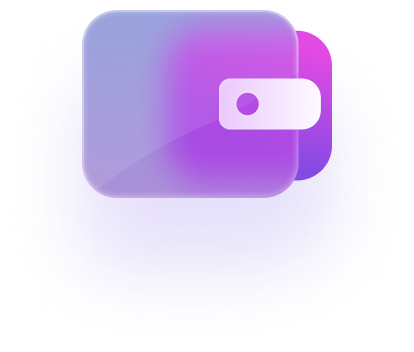 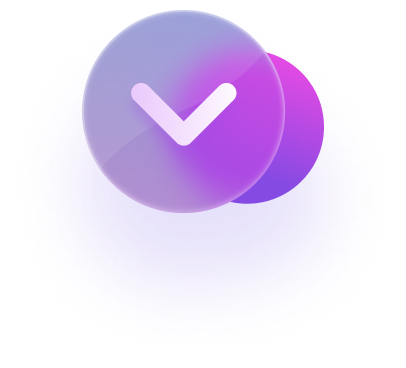 Оставить
заявку
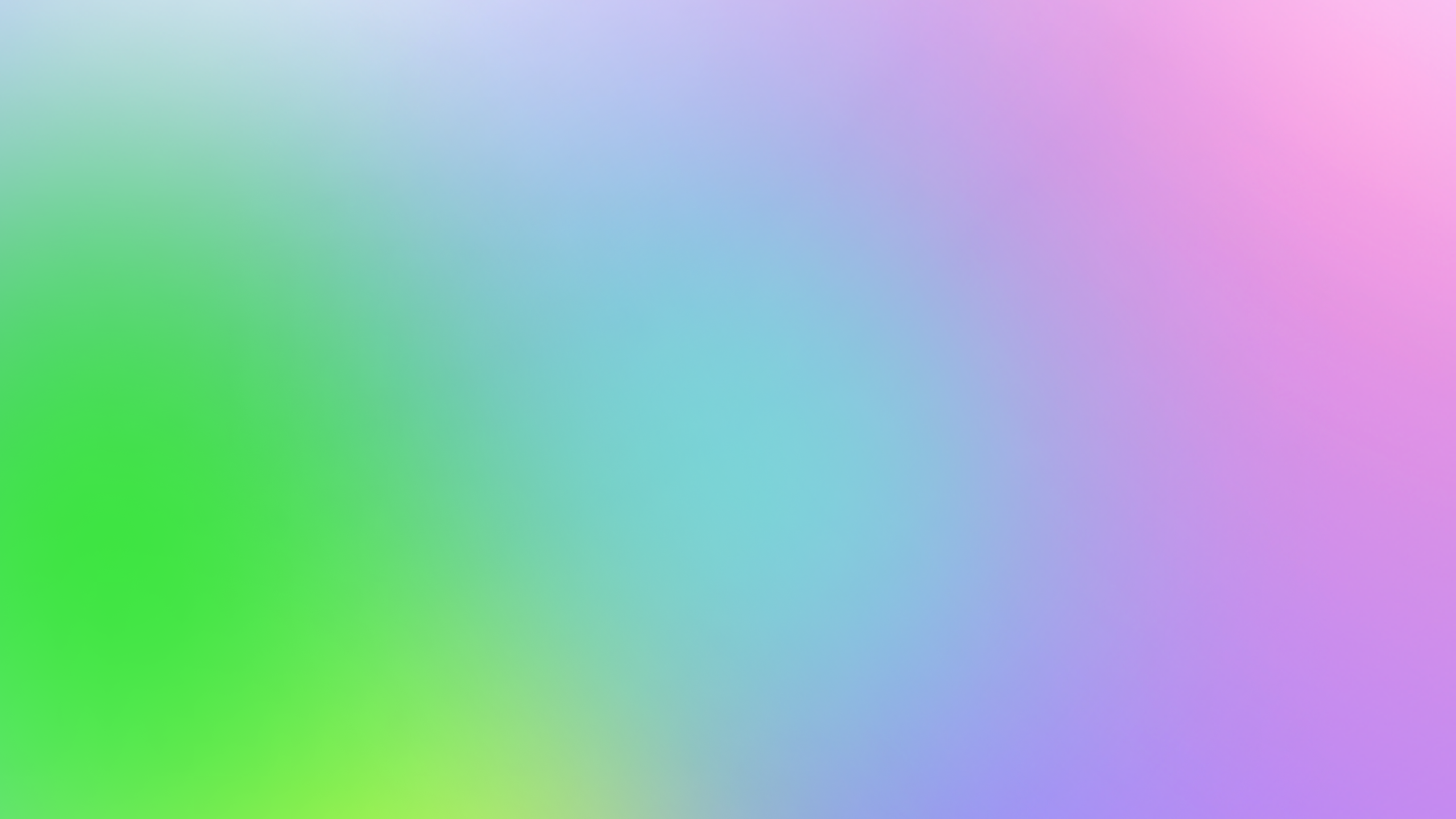 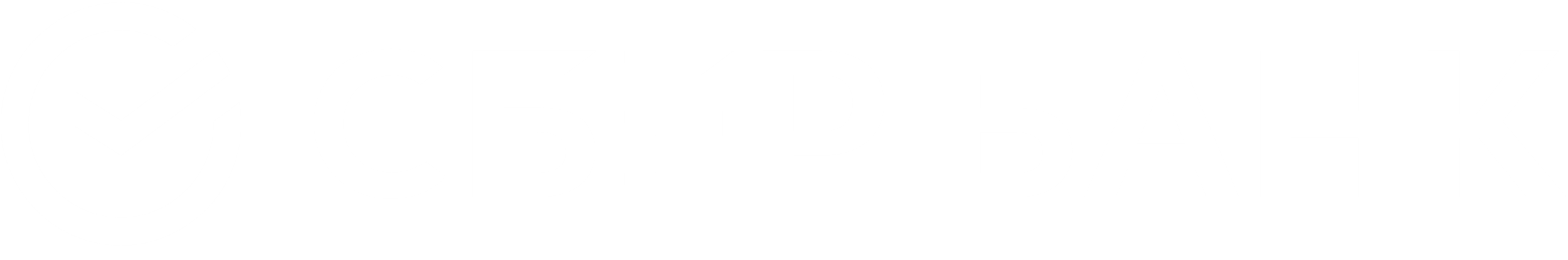 ФИО менеджера
Стан Мариус Аурелович
Электронная почта
mastan@sberbank.ru
+7 995 345-80-22
+7 901 364-20-63
Контакты